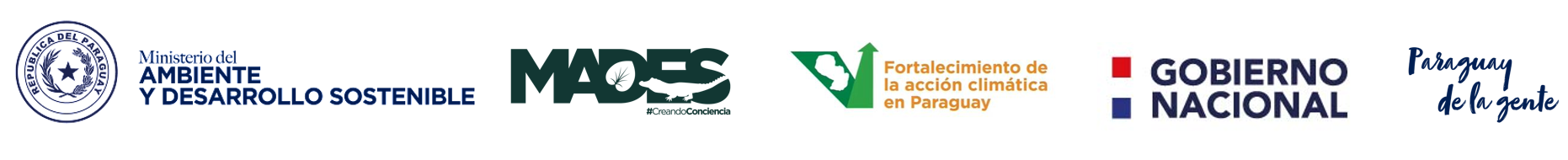 14, 15 y 16 de diciembre de 2021                                    Asunción, Paraguay
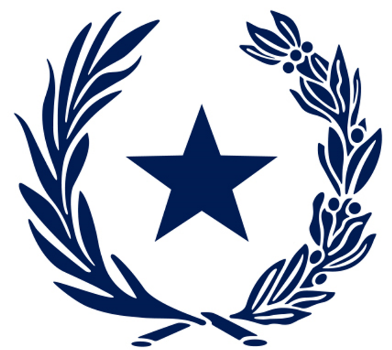 “SEMINARIO INTERNACIONAL EN CAMBIO CLIMÁTICO PARA TOMADORES DE DECISIÓN”
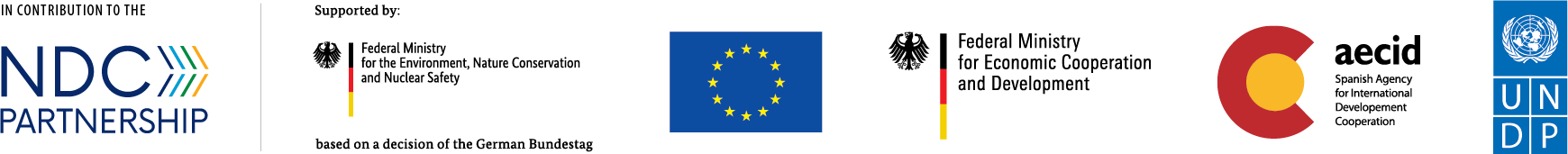 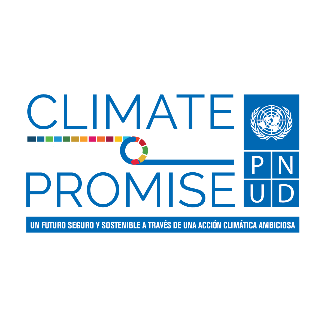 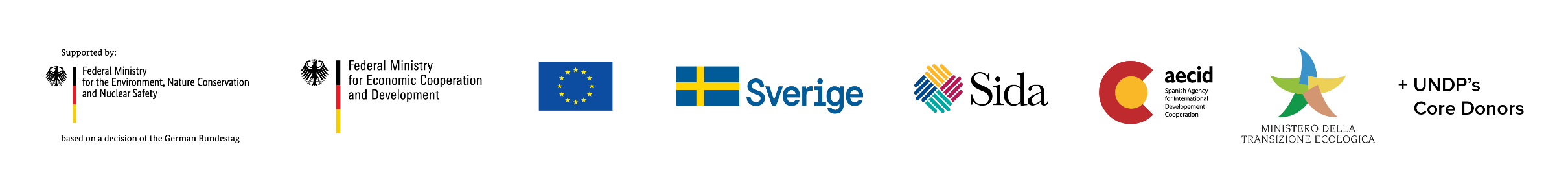 “SEMINARIO INTERNACIONAL EN CAMBIO CLIMÁTICO 
PARA TOMADORES DE DECISIÓN”
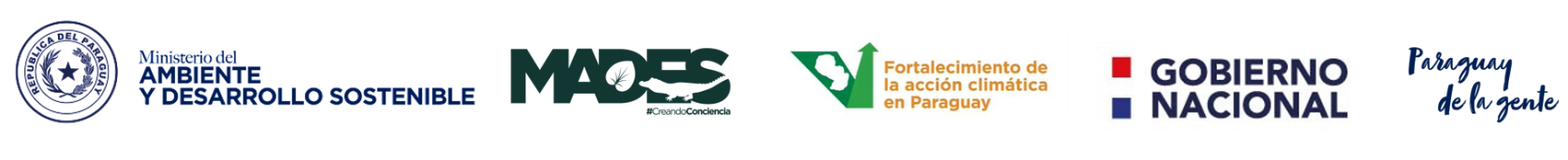 La Primera Comunicación de Adaptación
Según se menciona en el párrafo 10 del Artículo 7 del Acuerdo de Paris “Cada Parte debería, cuando proceda, presentar y actualizar periódicamente una comunicación sobre la adaptación, que podrá incluir sus prioridades, sus necesidades de aplicación y apoyo, sus planes y sus medidas, sin que ello suponga una carga adicional para las Partes que son países en desarrollo”.
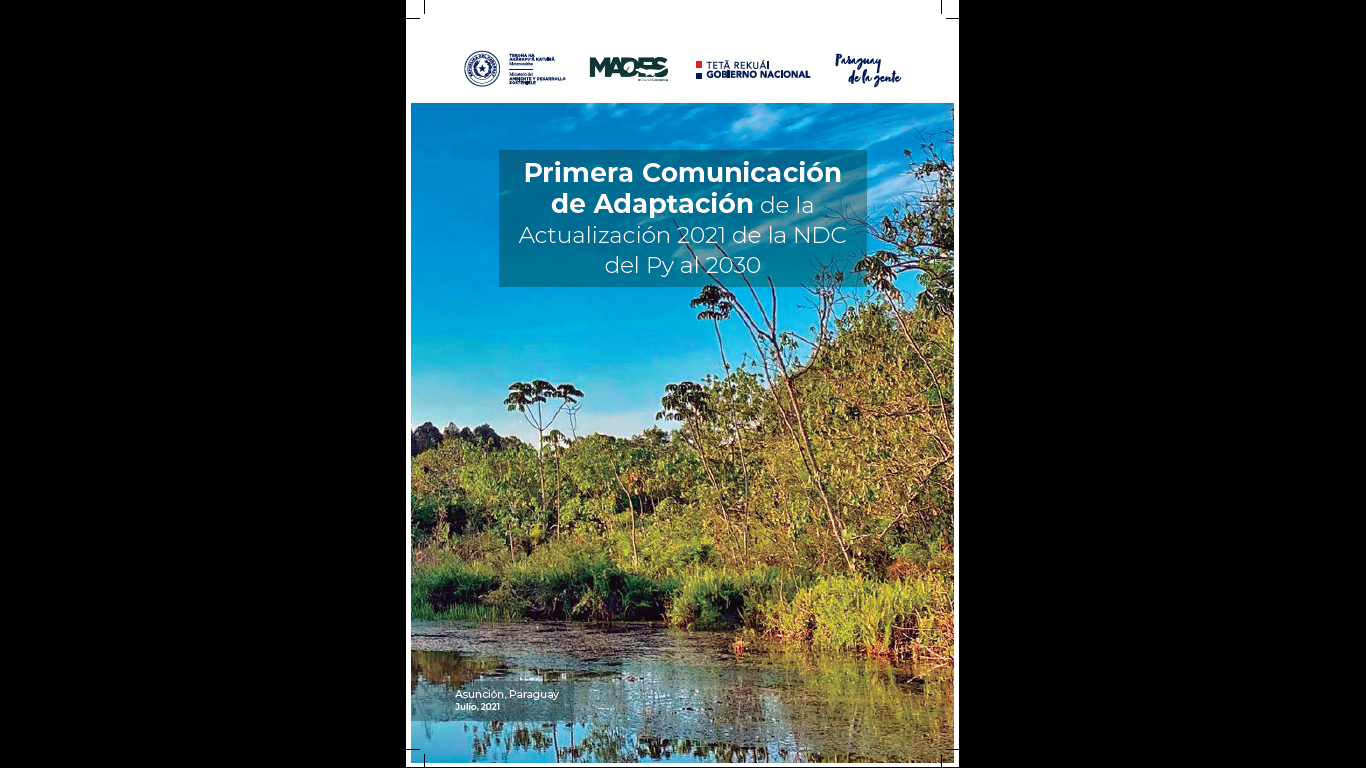 La misma, deberá presentarse y actualizarse periódicamente. Además, la misma podrá ser elaborada con un  documento independiente o como parte de otro instrumento. (Párrafo 11, Art. 7 del Acuerdo de París).
Paraguay presenta su Primera Comunicación de Adaptación en la Actualización de su NDC.
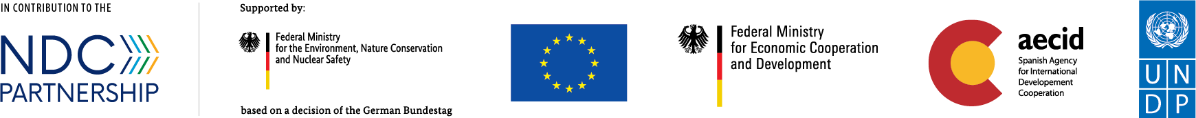 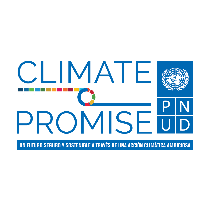 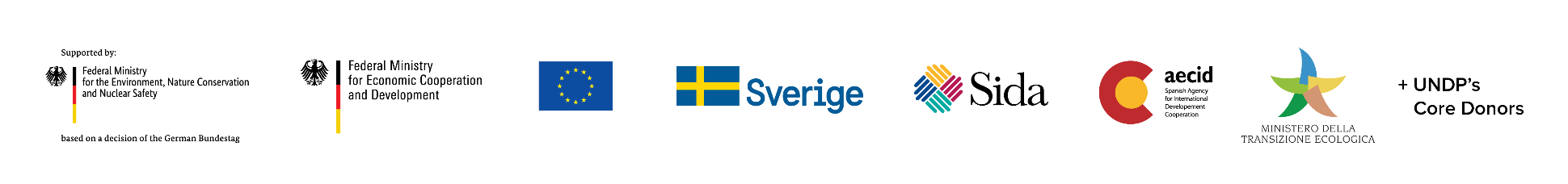 “SEMINARIO INTERNACIONAL EN CAMBIO CLIMÁTICO 
PARA TOMADORES DE DECISIÓN”
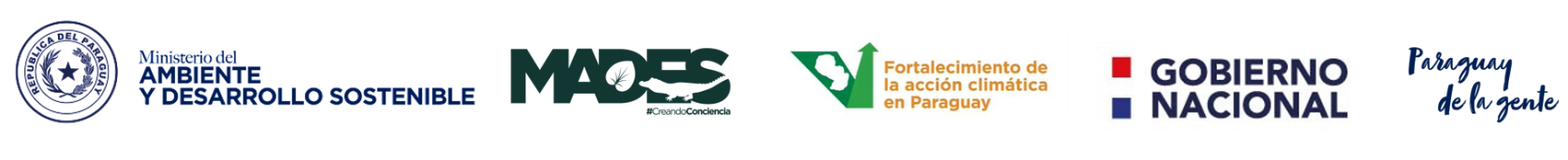 Proceso de consulta y socialización de la Primera Comunicación de Adaptación
Consultas por sector
Sectores entrevistados
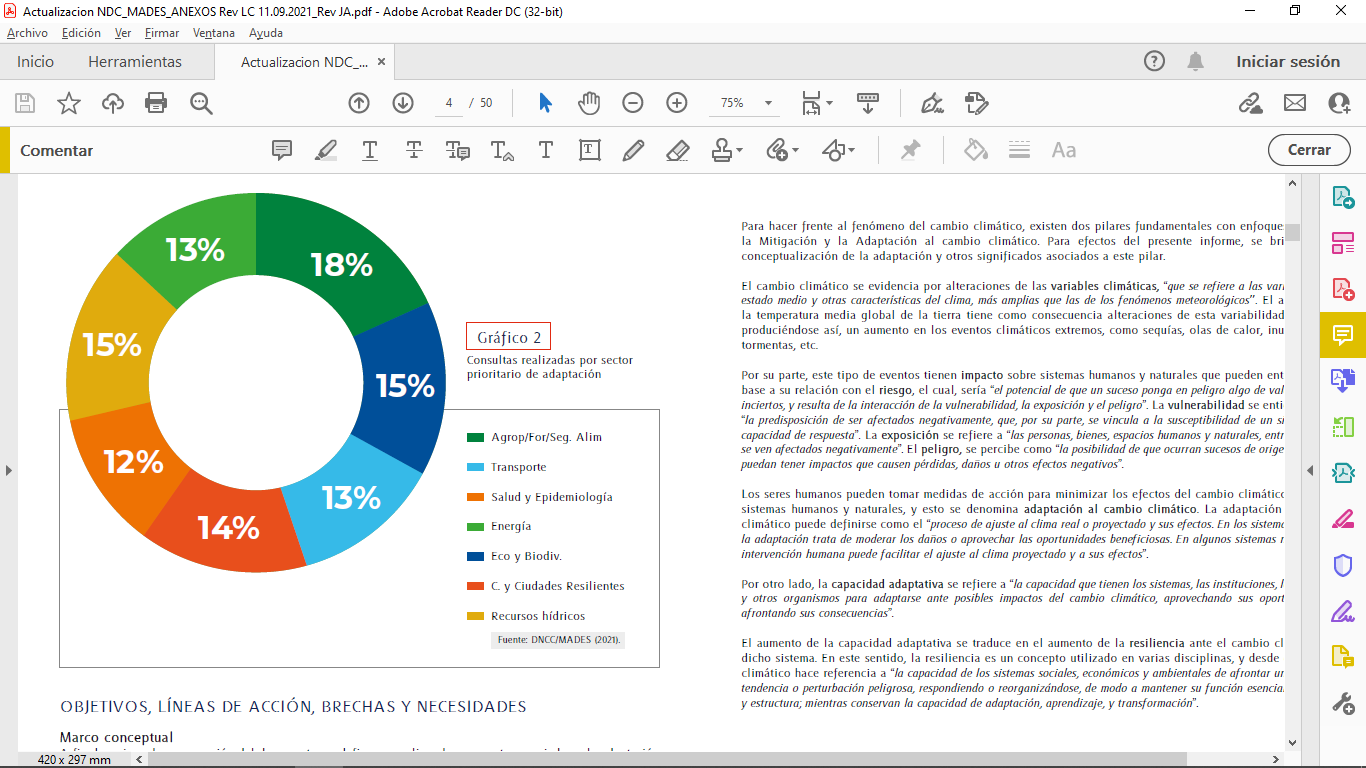 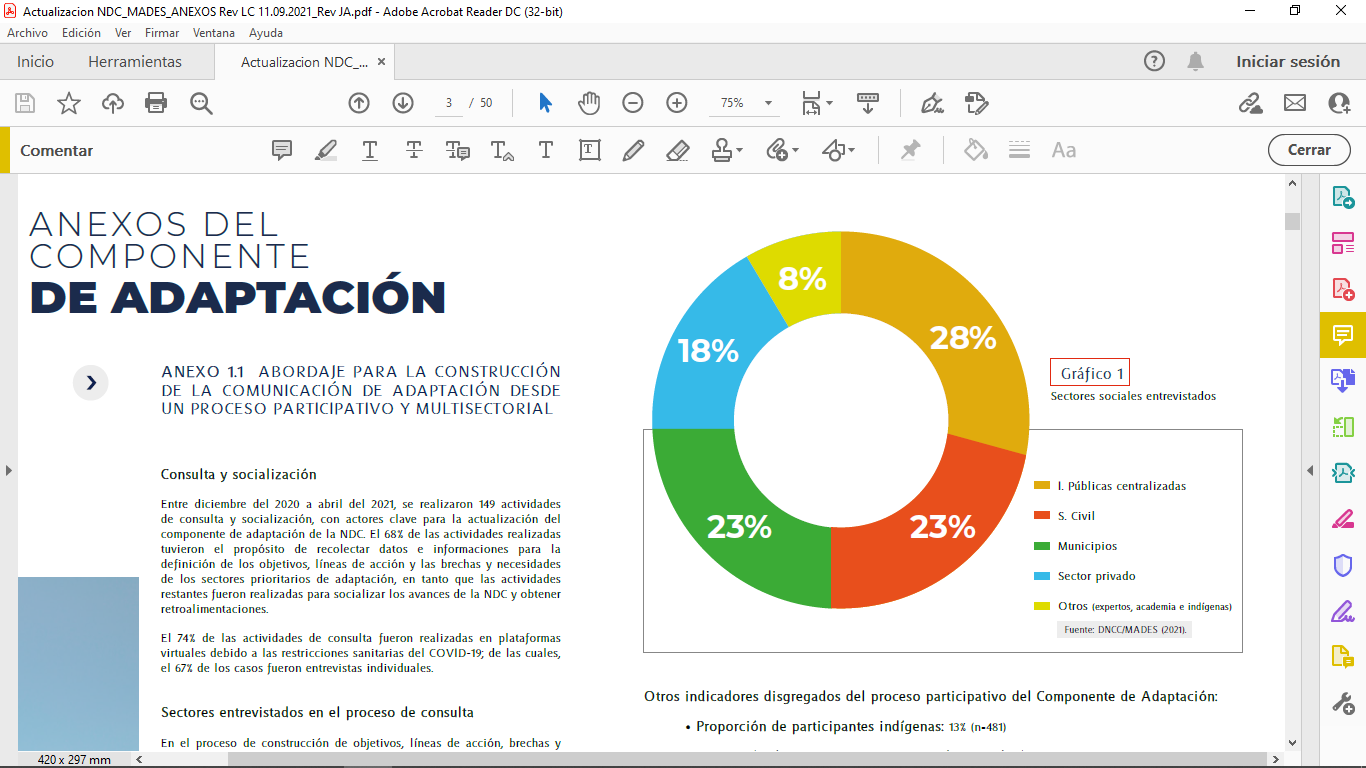 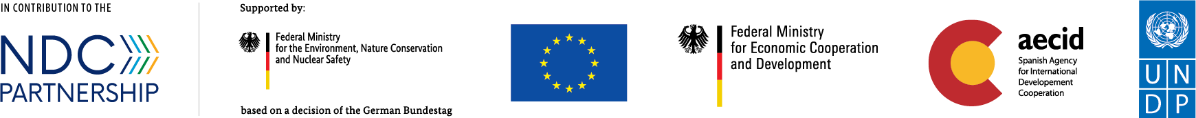 n= 481 personas
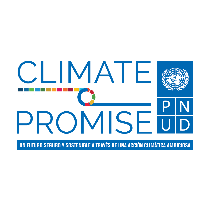 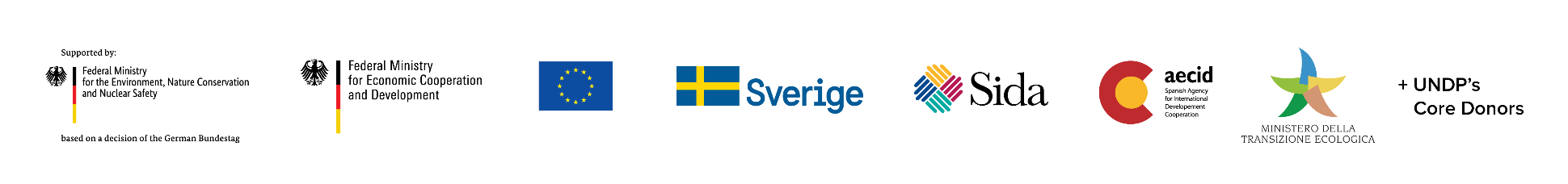 “SEMINARIO INTERNACIONAL EN CAMBIO CLIMÁTICO 
PARA TOMADORES DE DECISIÓN”
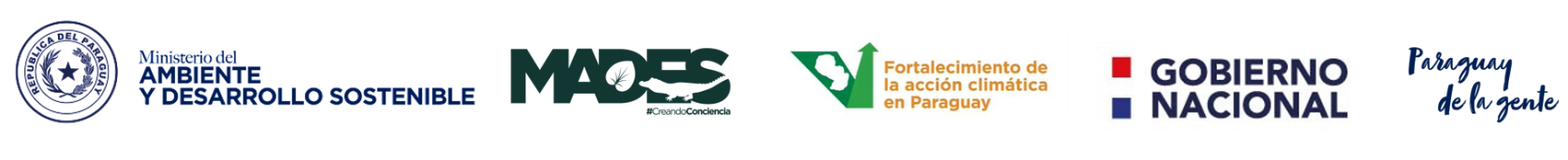 Enfoque medotodológico
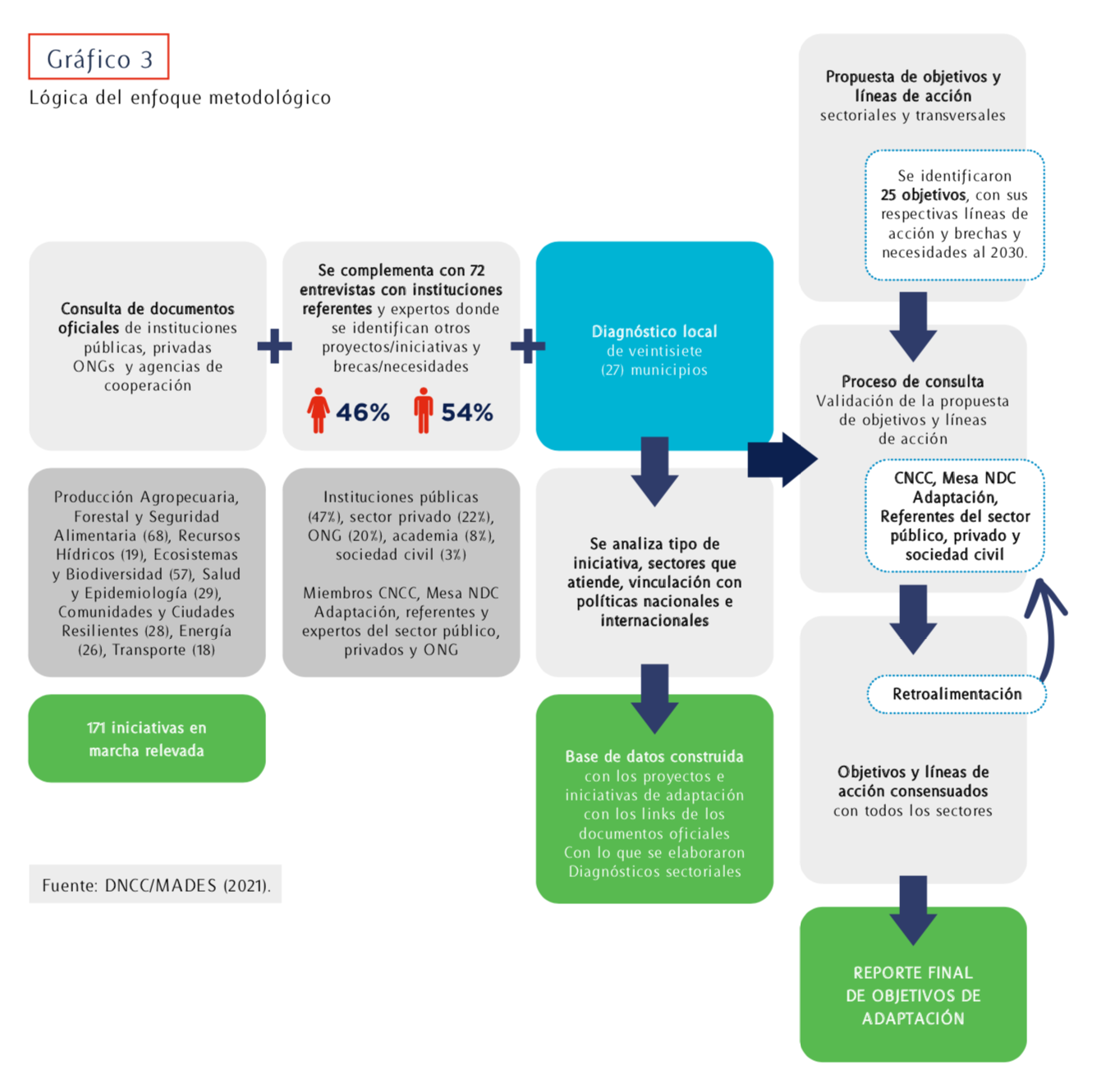 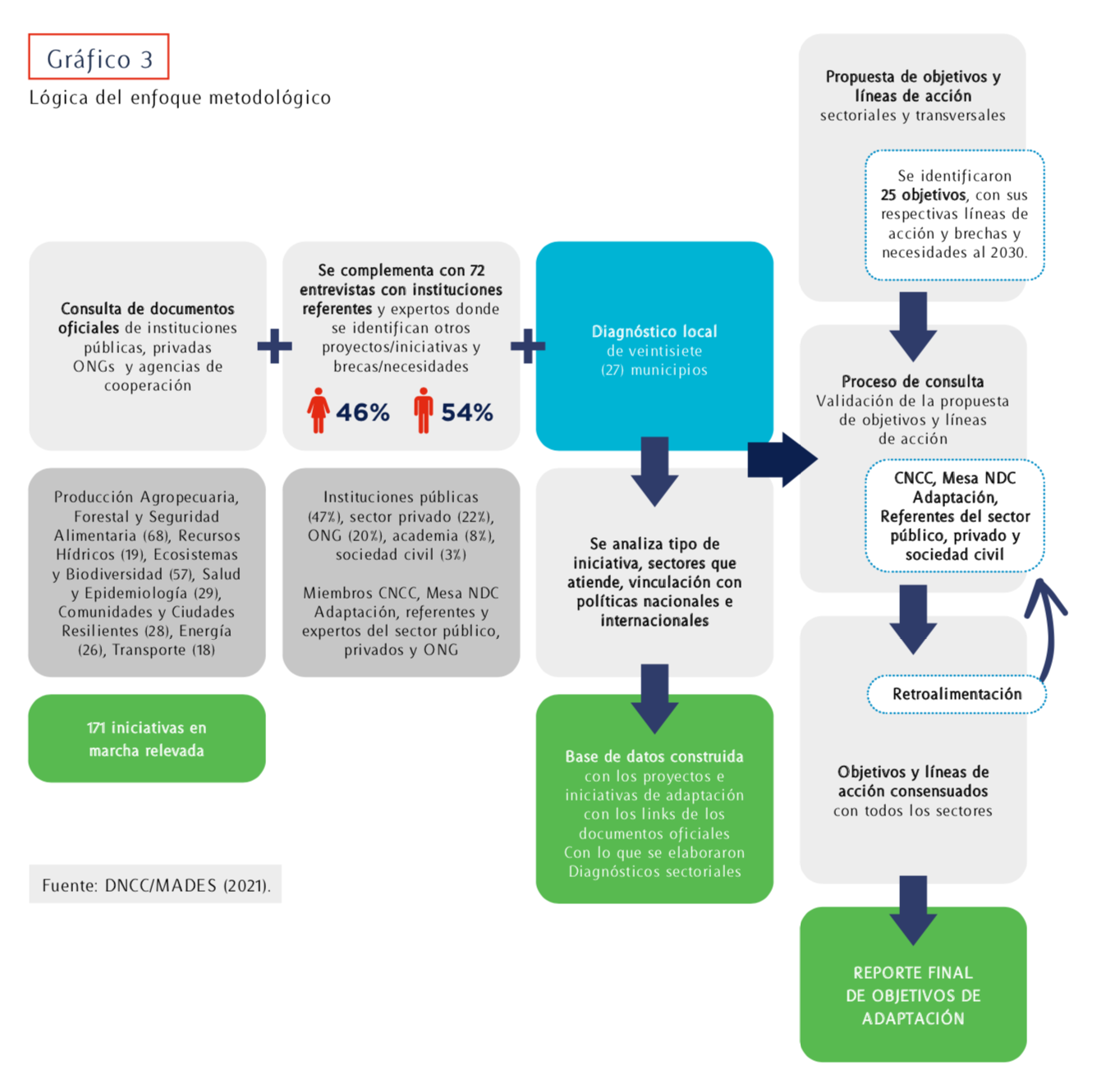 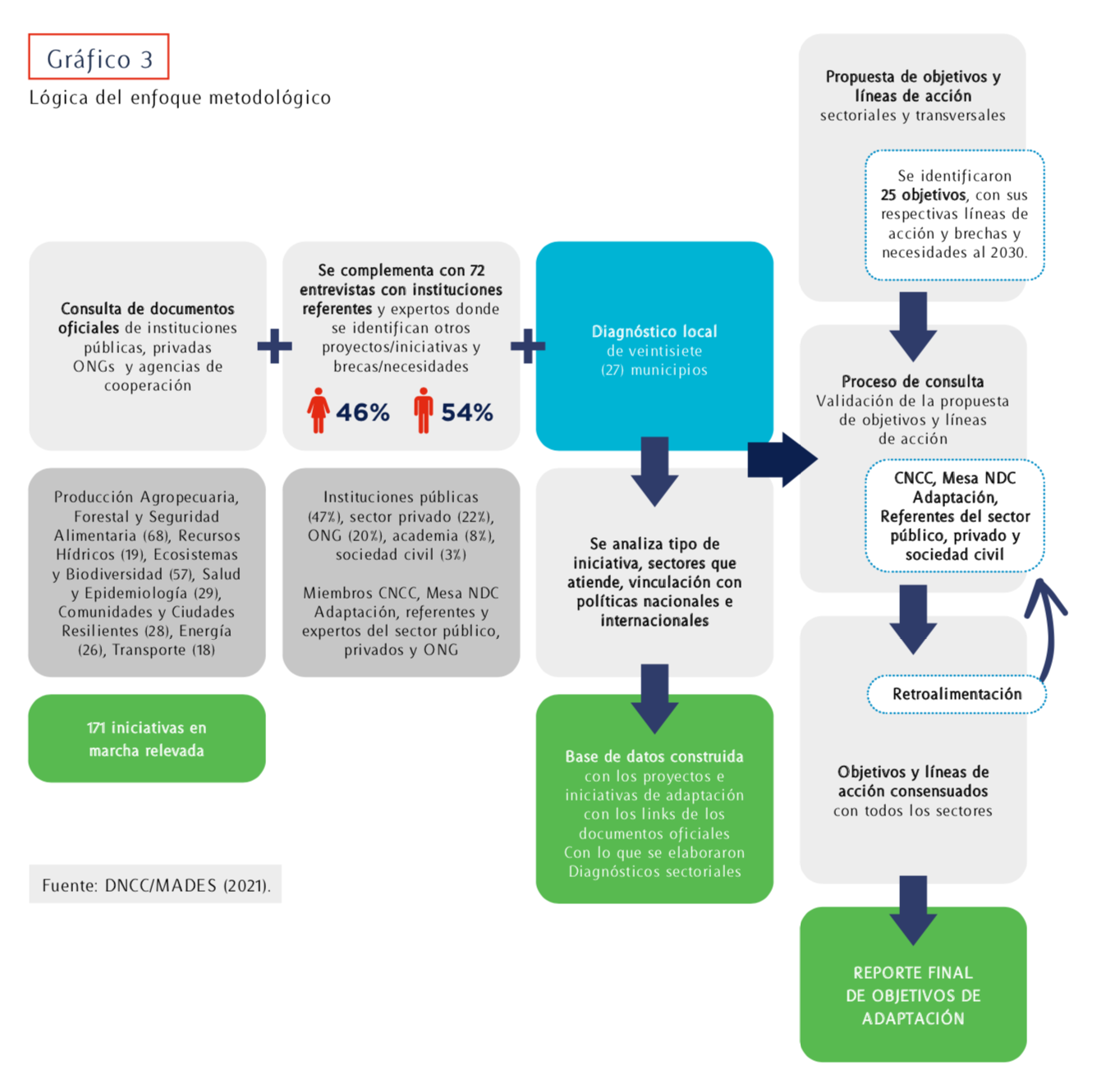 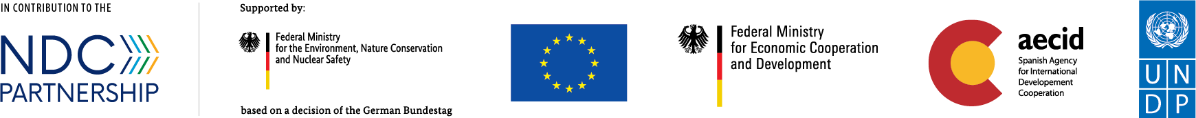 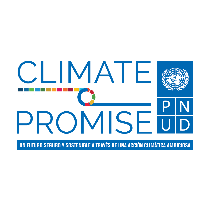 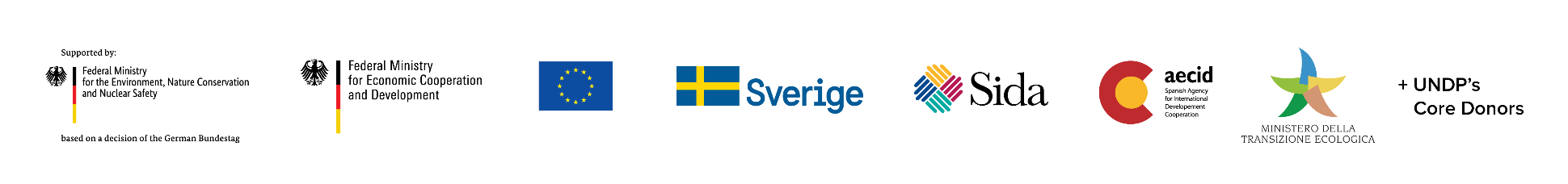 “SEMINARIO INTERNACIONAL EN CAMBIO CLIMÁTICO 
PARA TOMADORES DE DECISIÓN”
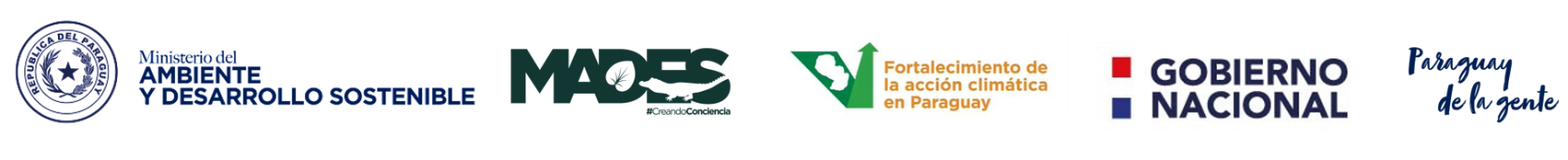 Sectores y Objetivos
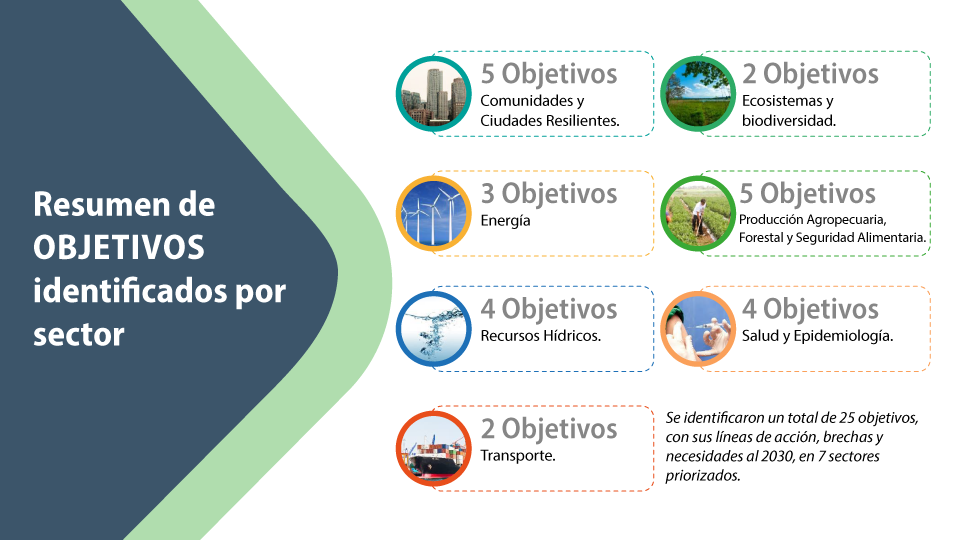 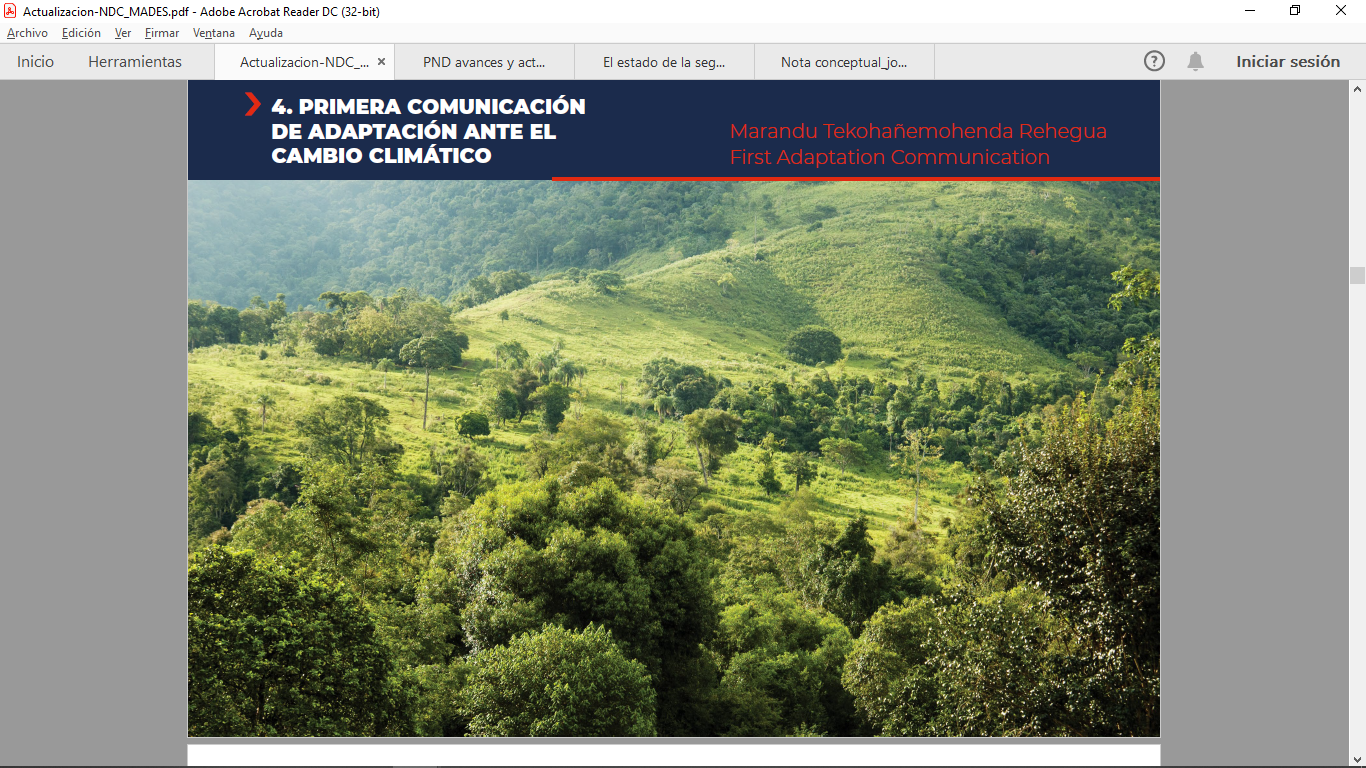 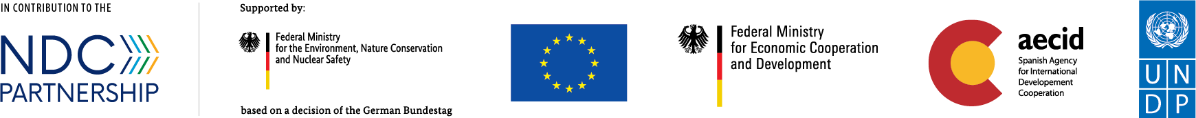 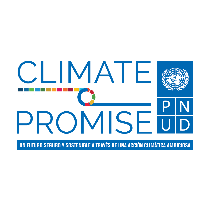 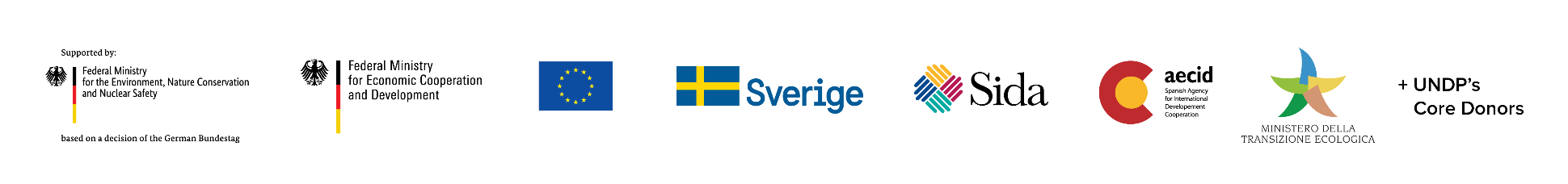 “SEMINARIO INTERNACIONAL EN CAMBIO CLIMÁTICO 
PARA TOMADORES DE DECISIÓN”
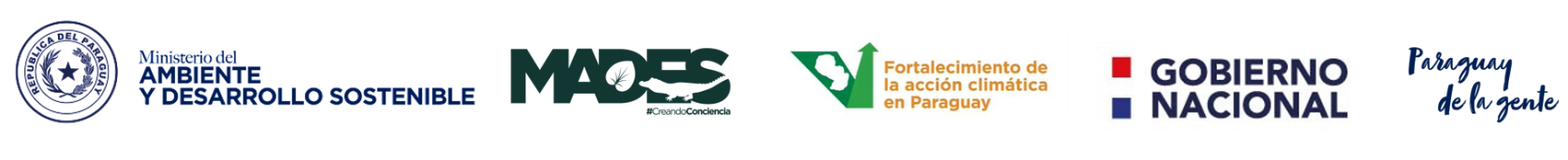 Ecosistemas y biodiversidad
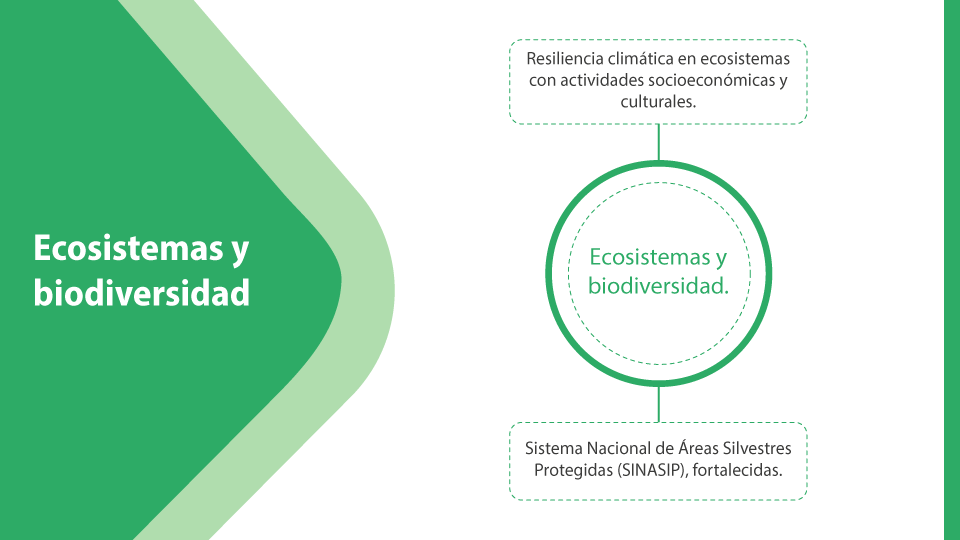 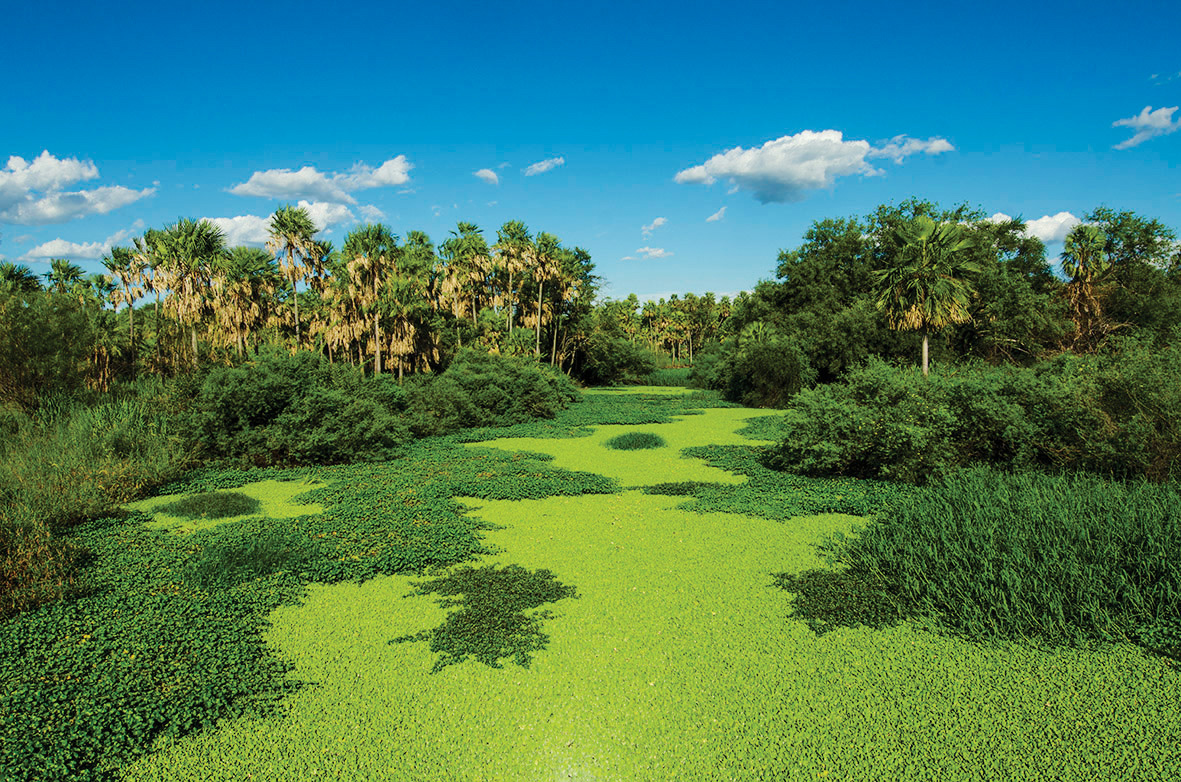 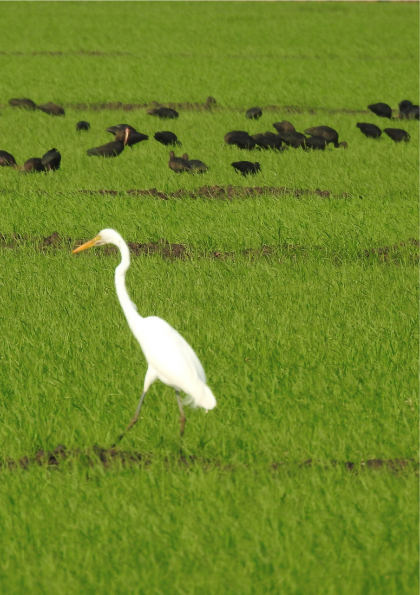 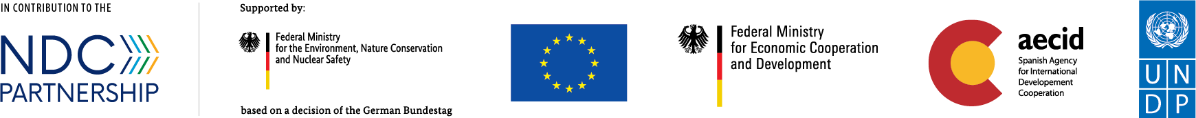 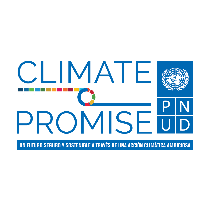 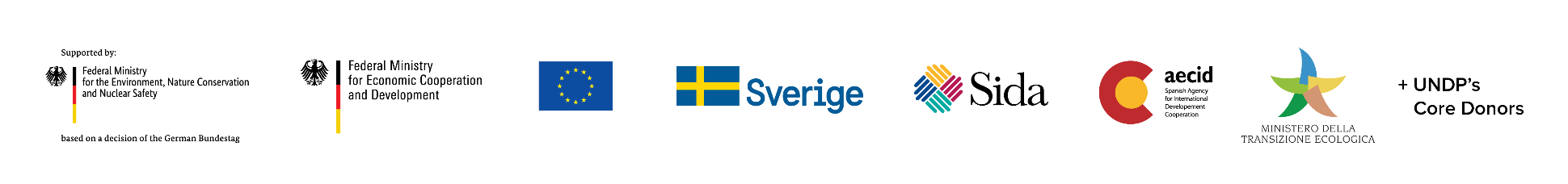 “SEMINARIO INTERNACIONAL EN CAMBIO CLIMÁTICO 
PARA TOMADORES DE DECISIÓN”
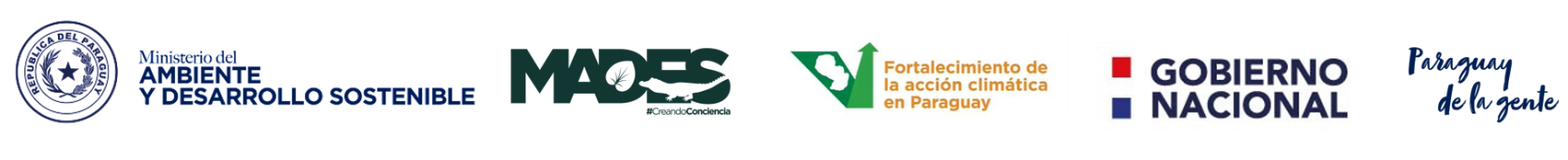 Comunidades y ciudades resilientes
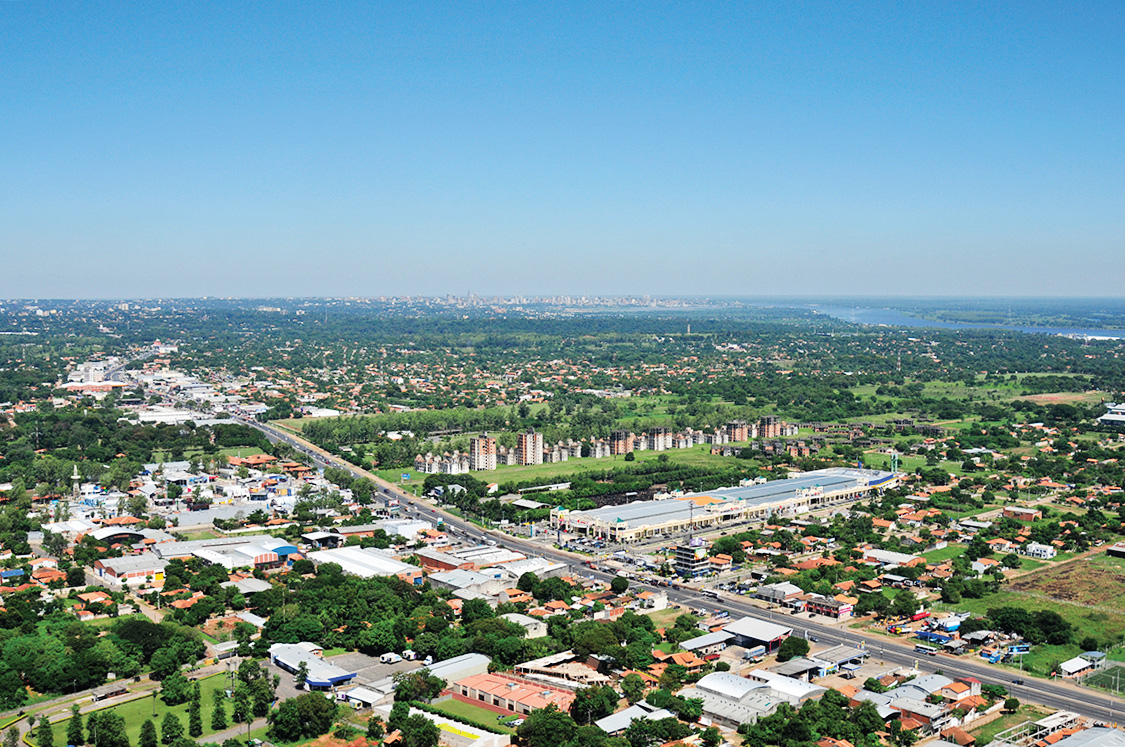 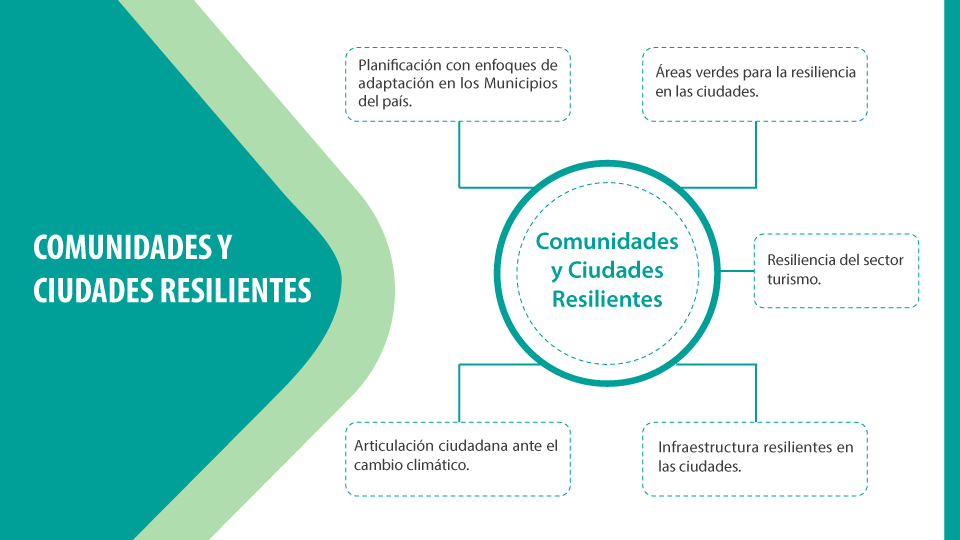 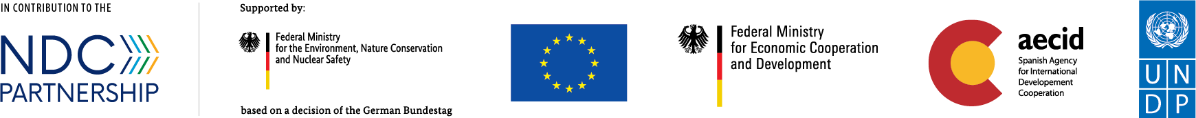 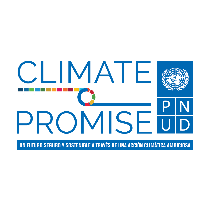 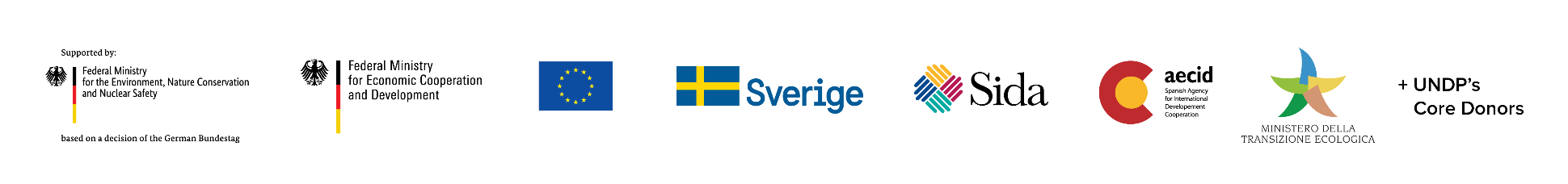 “SEMINARIO INTERNACIONAL EN CAMBIO CLIMÁTICO 
PARA TOMADORES DE DECISIÓN”
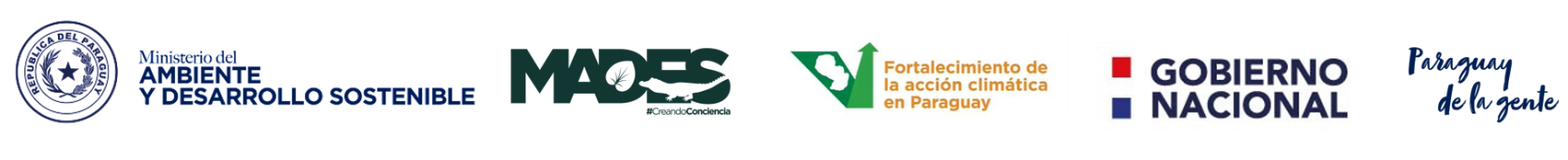 Energía
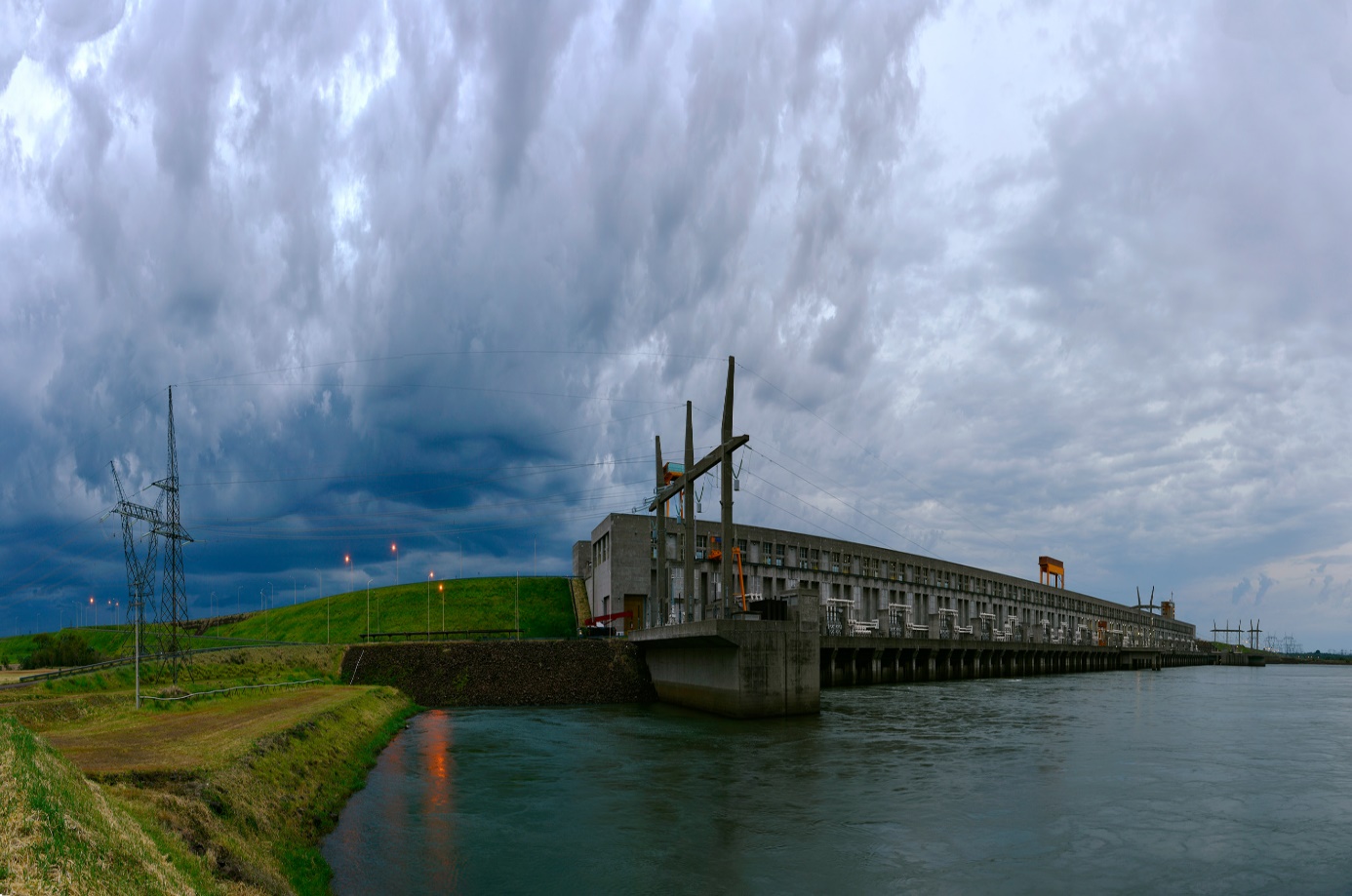 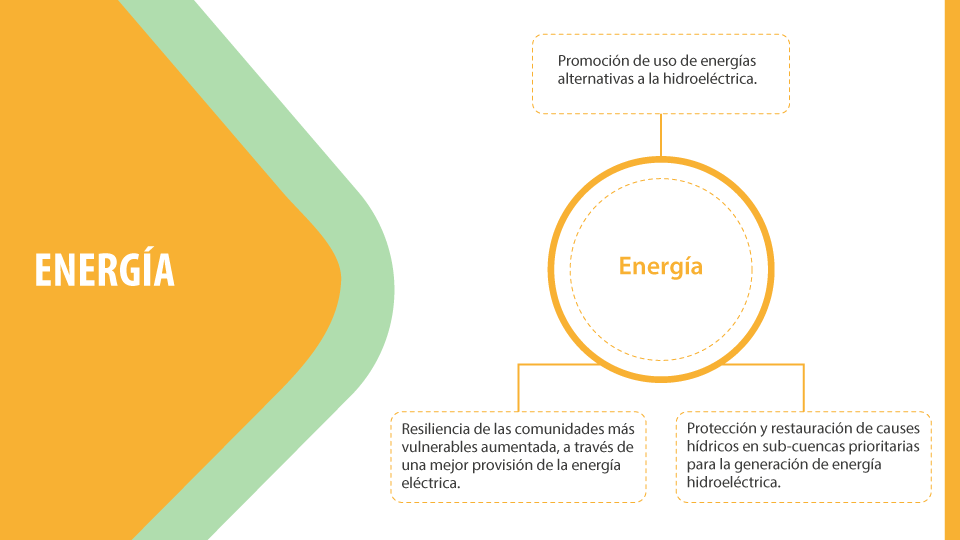 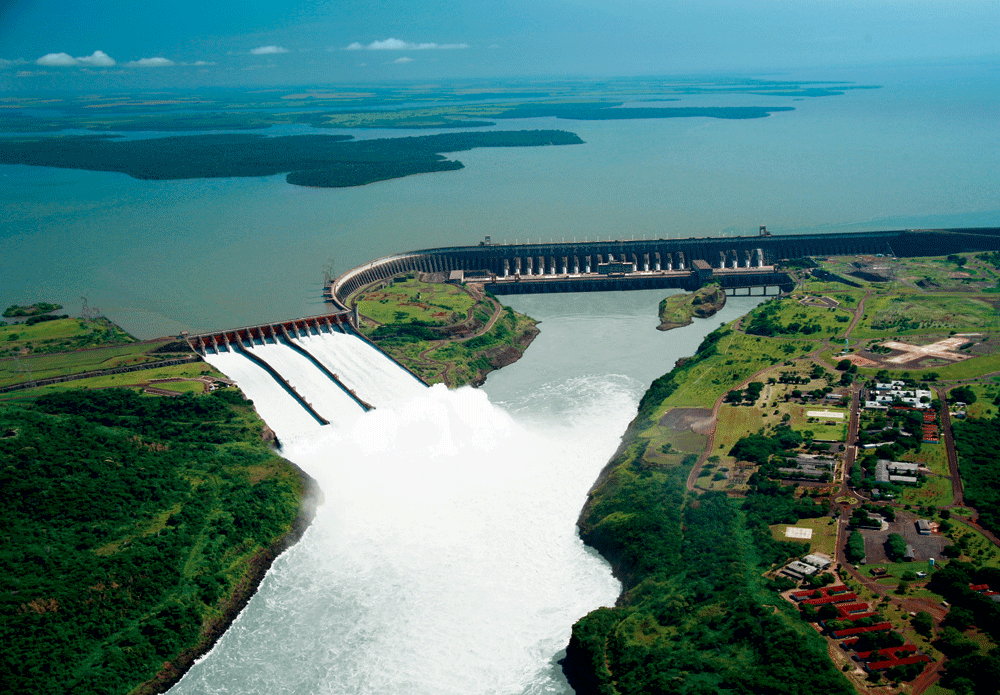 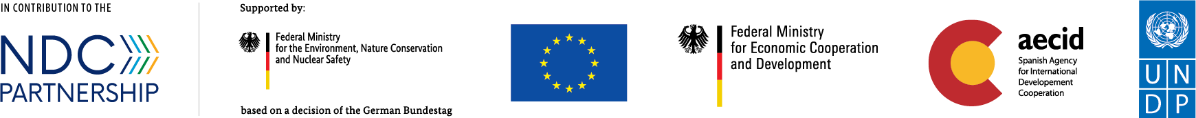 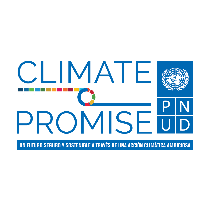 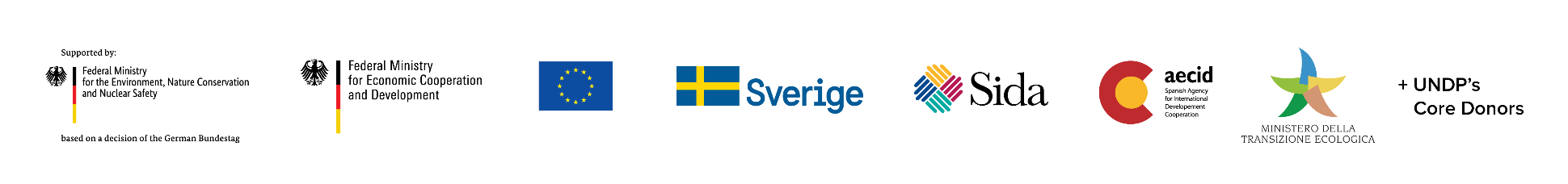 “SEMINARIO INTERNACIONAL EN CAMBIO CLIMÁTICO 
PARA TOMADORES DE DECISIÓN”
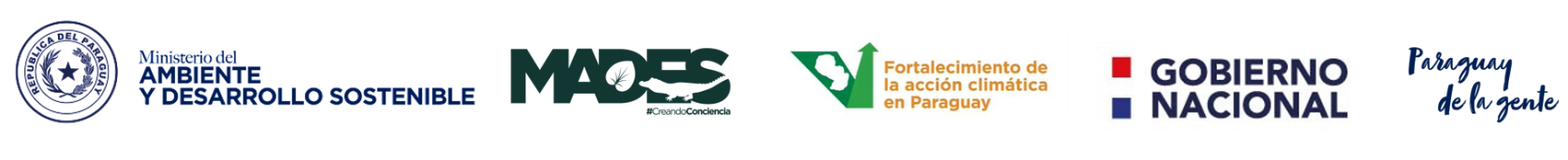 Transporte
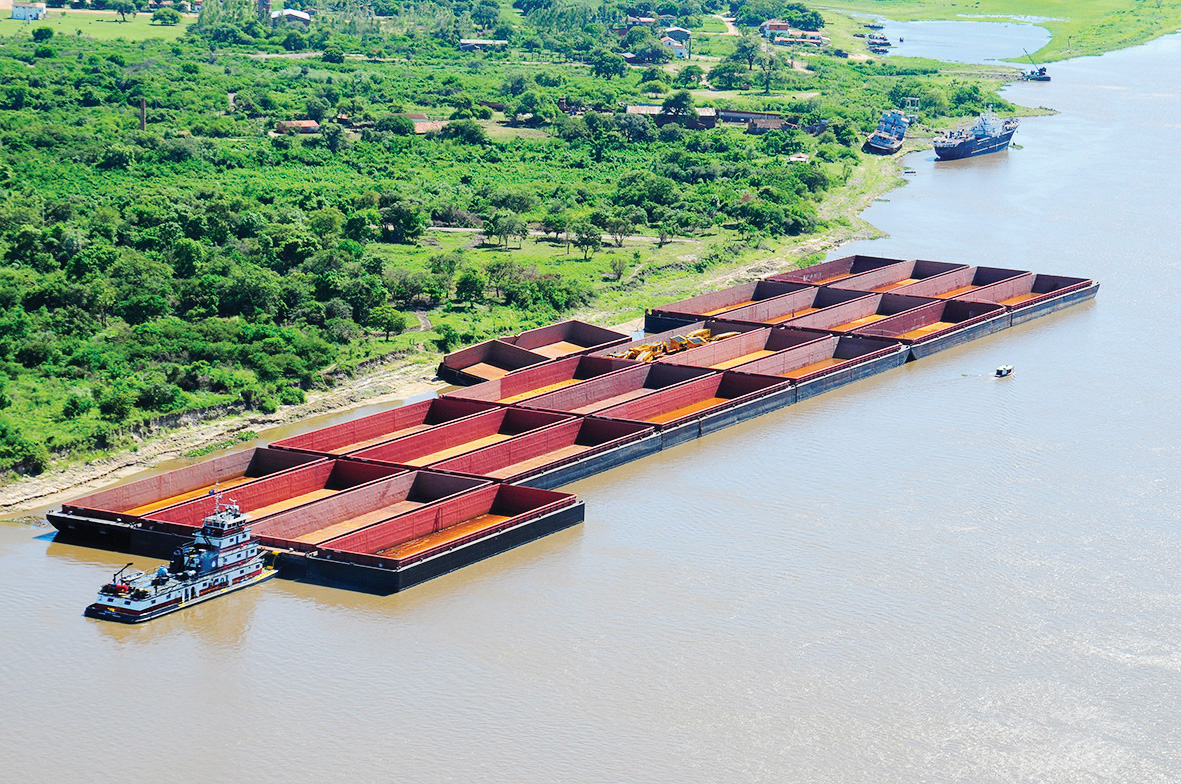 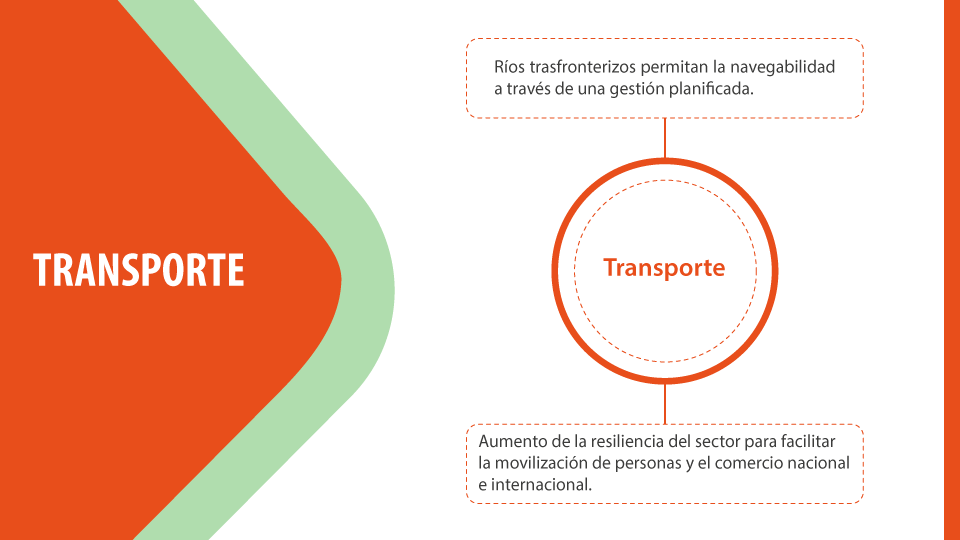 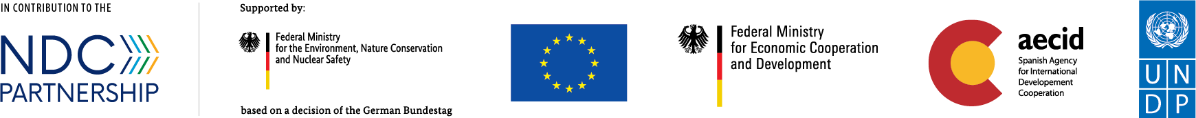 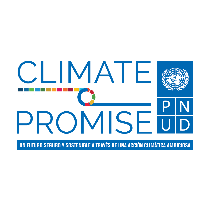 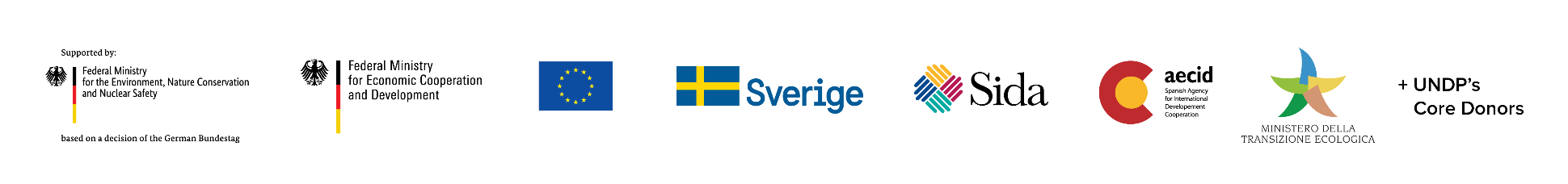 “SEMINARIO INTERNACIONAL EN CAMBIO CLIMÁTICO 
PARA TOMADORES DE DECISIÓN”
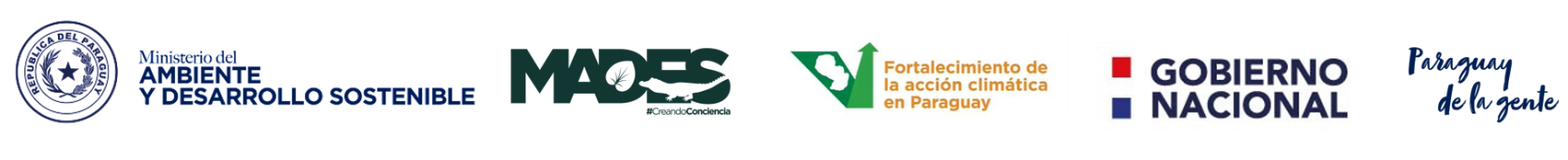 Producción Agropecuaria, Forestal y Seguridad Alimentaria
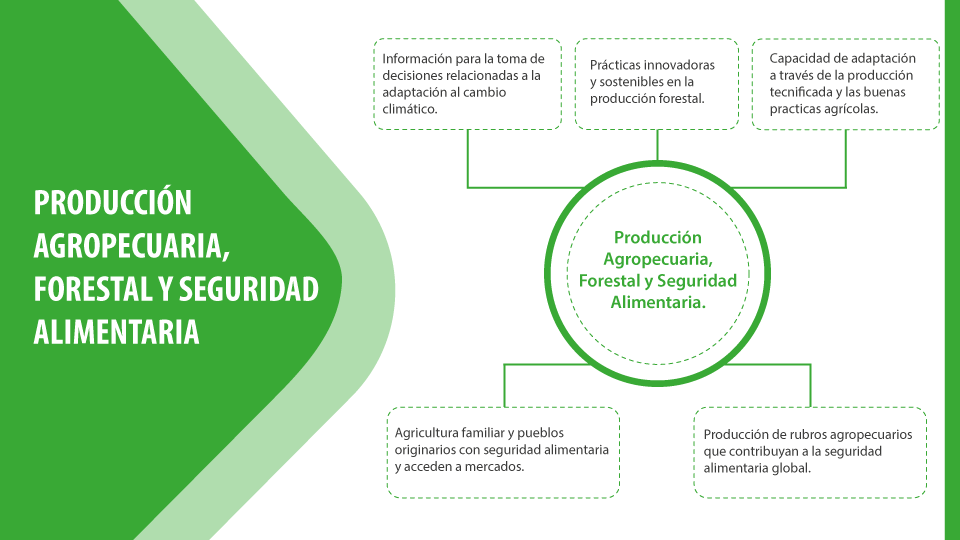 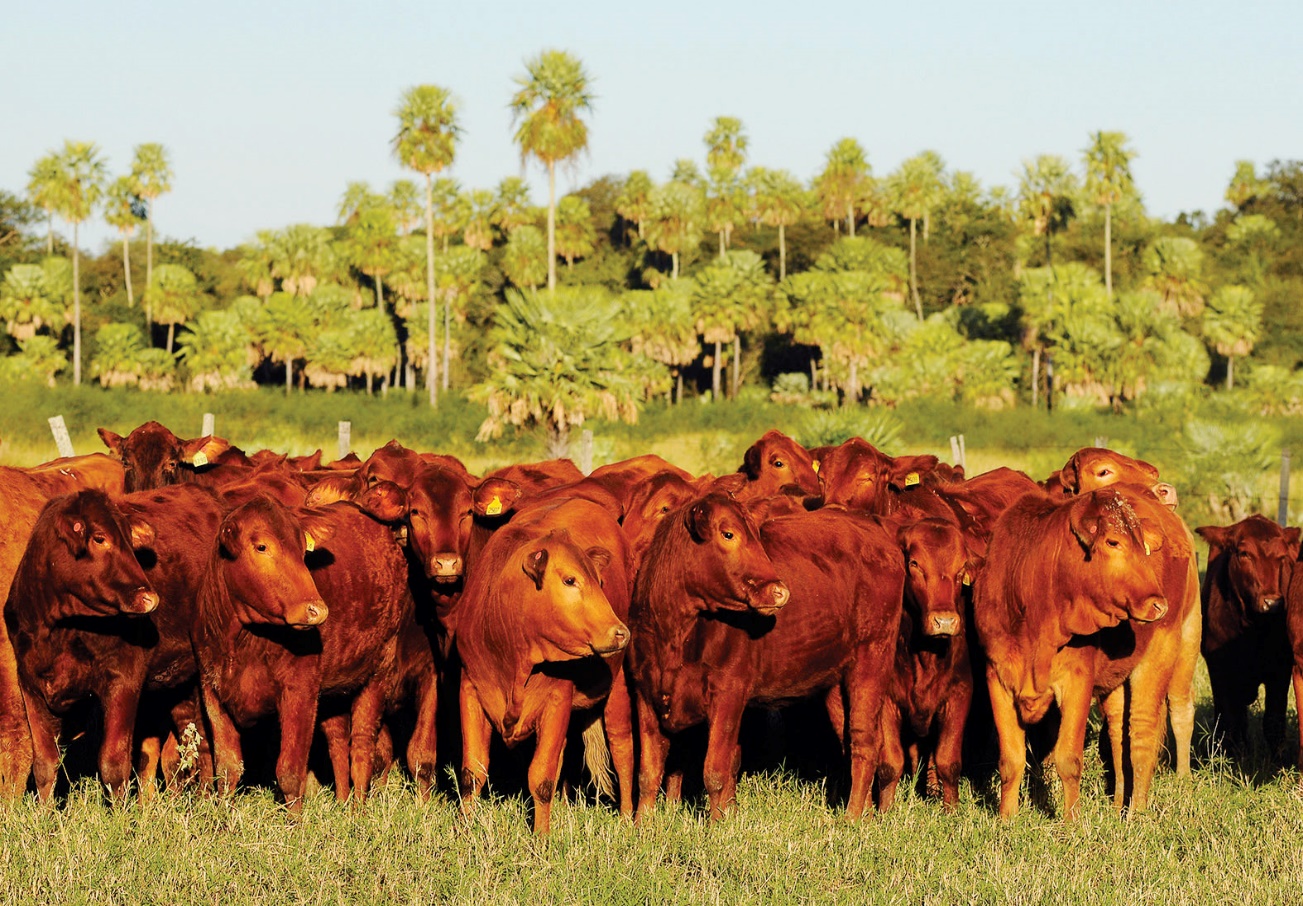 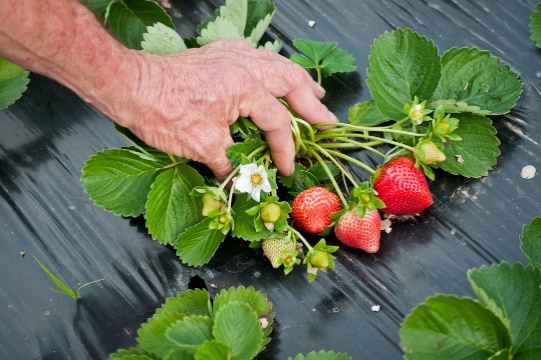 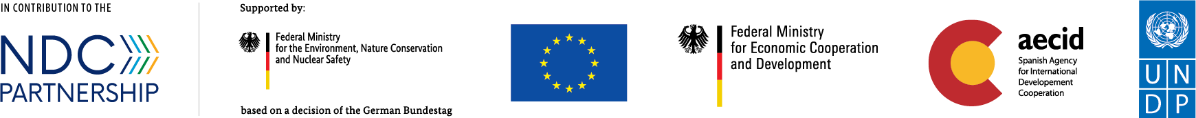 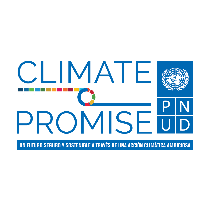 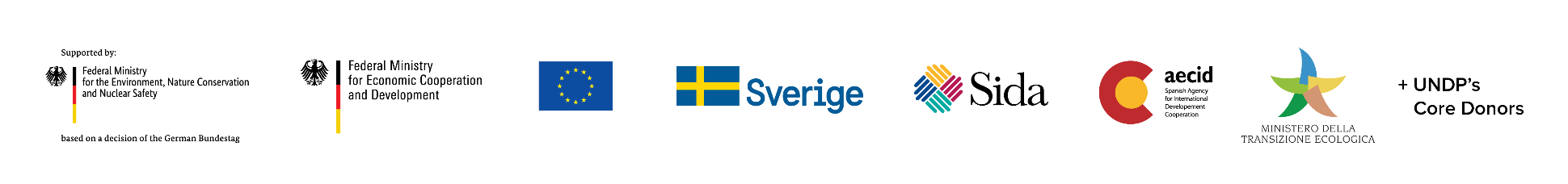 “SEMINARIO INTERNACIONAL EN CAMBIO CLIMÁTICO 
PARA TOMADORES DE DECISIÓN”
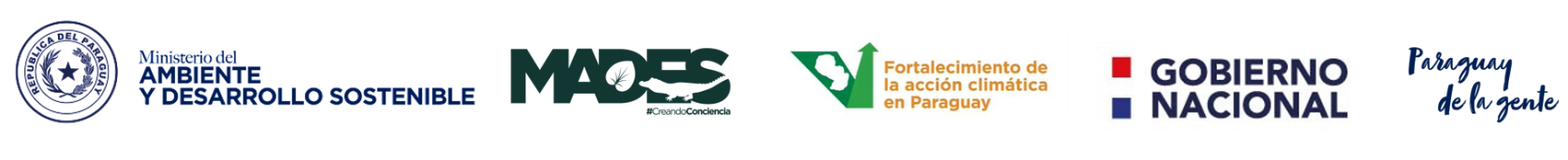 Recursos Hídricos
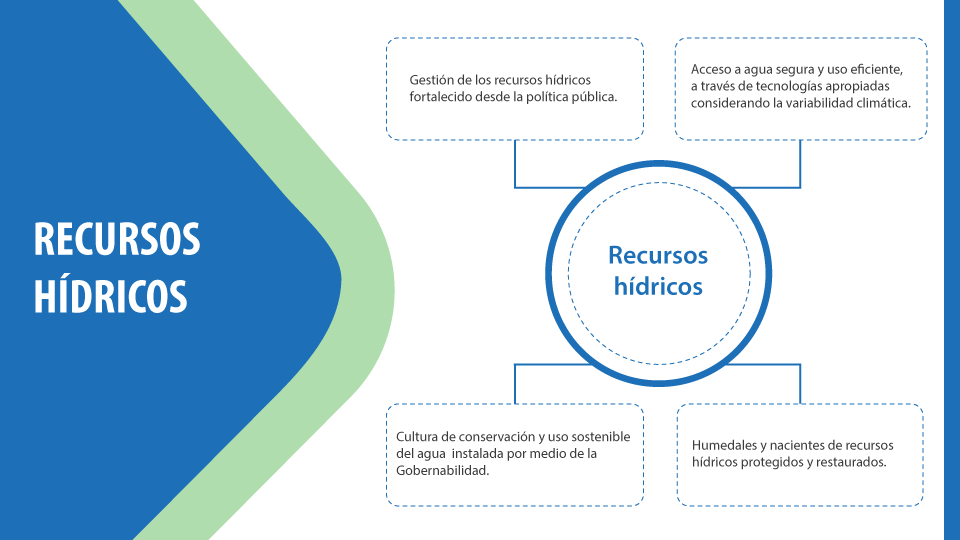 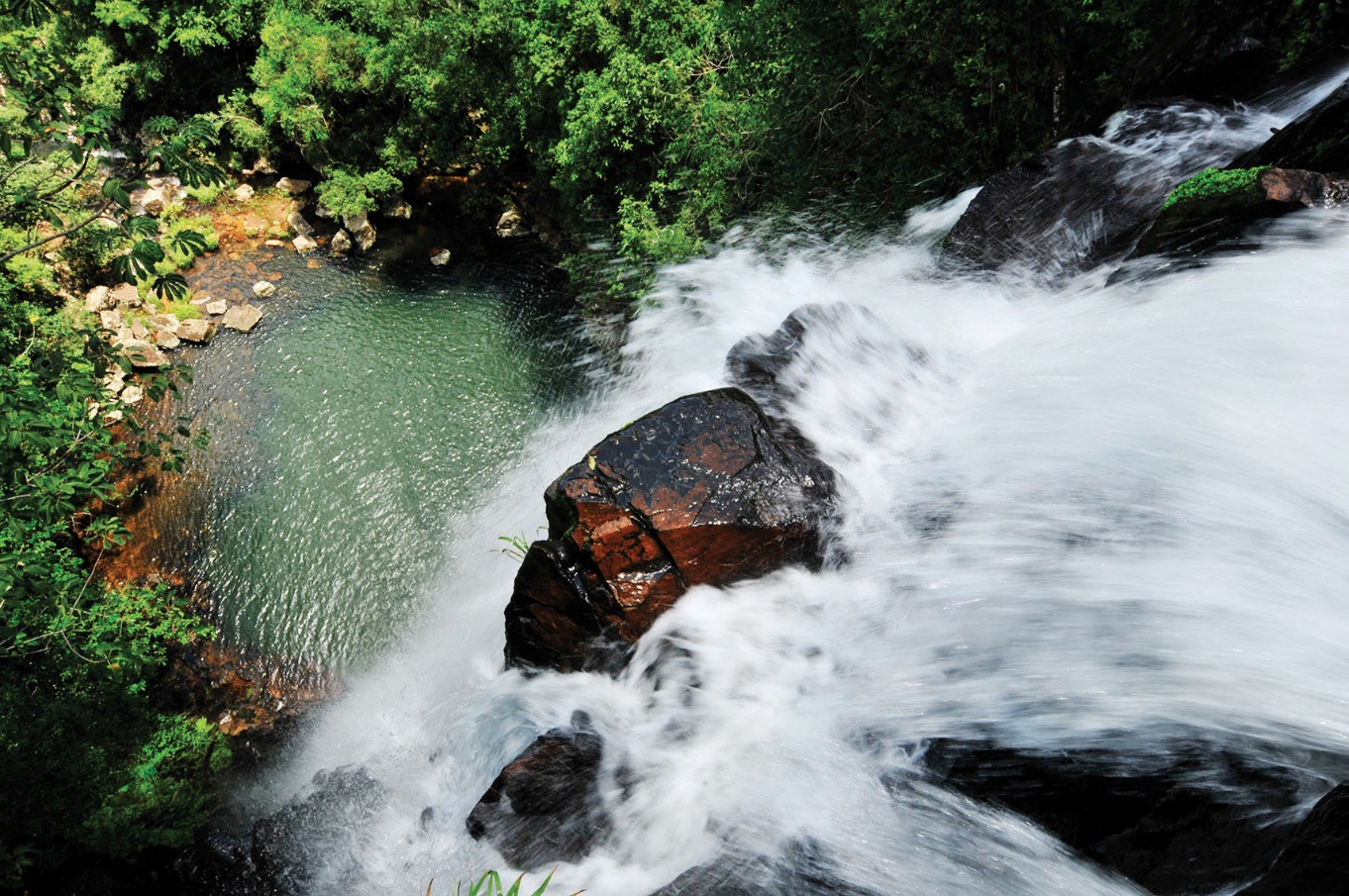 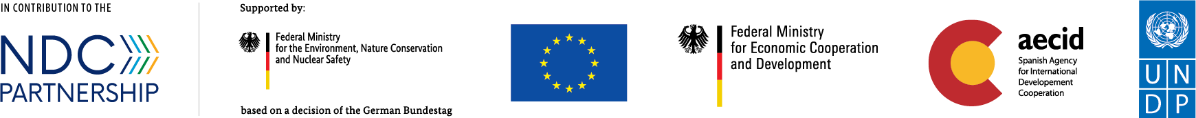 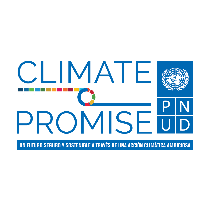 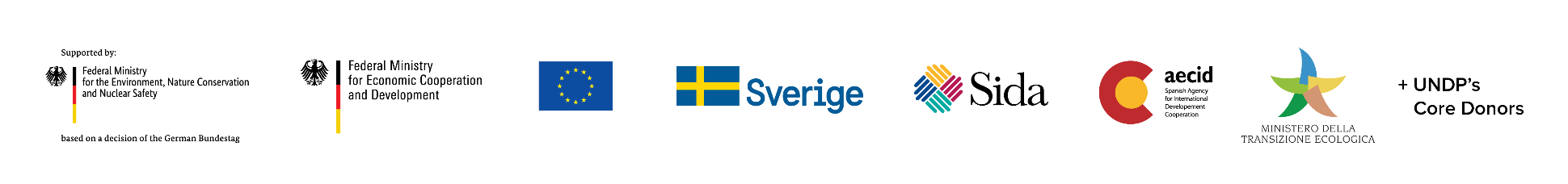 “SEMINARIO INTERNACIONAL EN CAMBIO CLIMÁTICO 
PARA TOMADORES DE DECISIÓN”
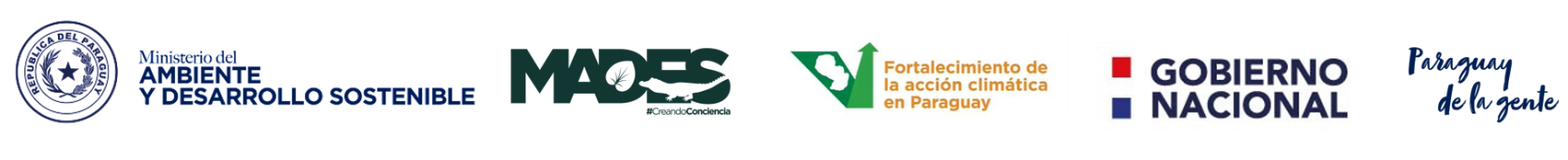 Salud y epidemiología
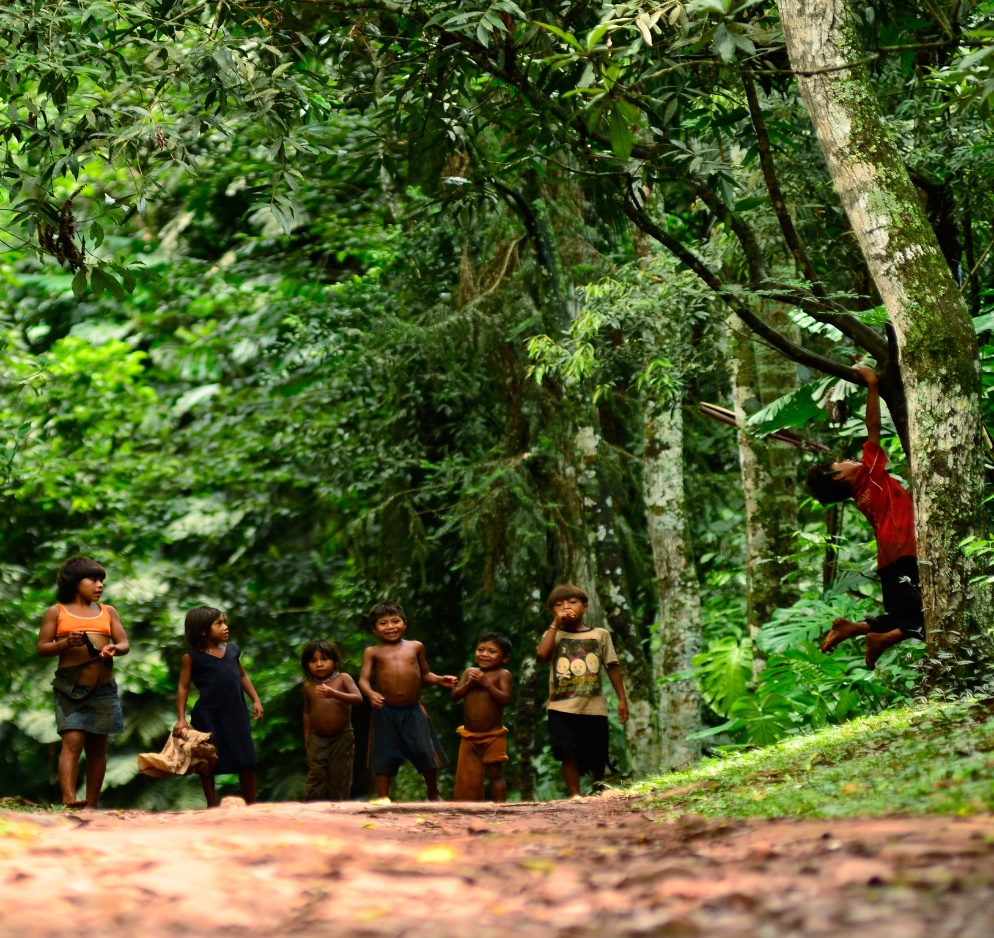 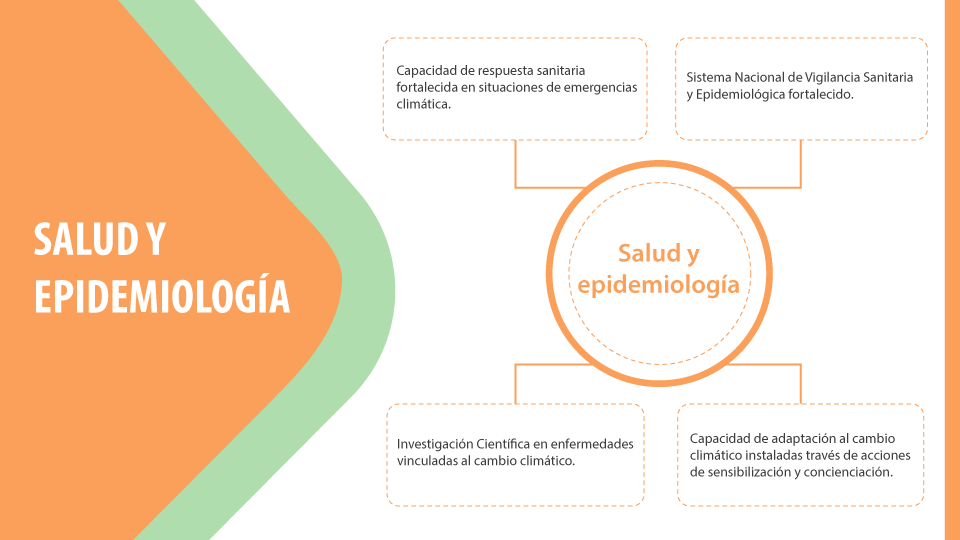 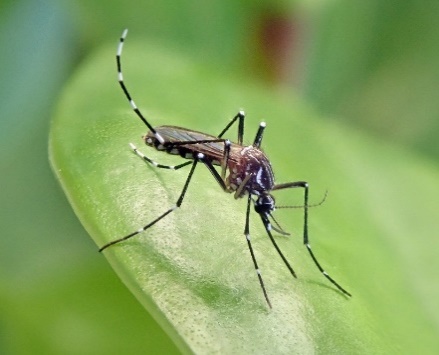 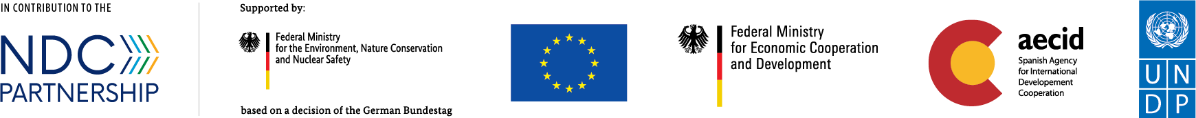 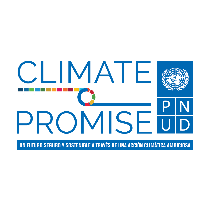 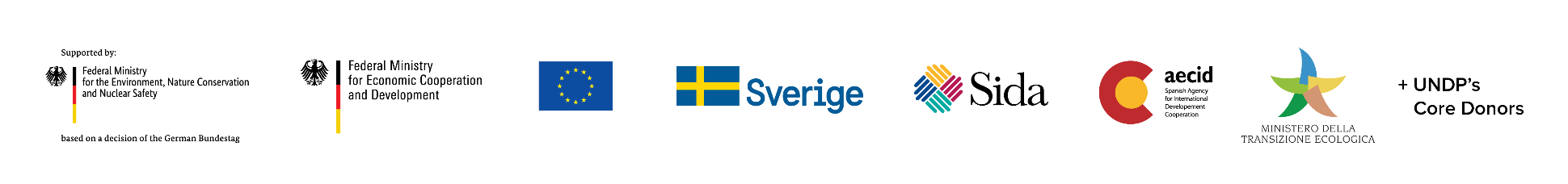 “SEMINARIO INTERNACIONAL EN CAMBIO CLIMÁTICO 
PARA TOMADORES DE DECISIÓN”
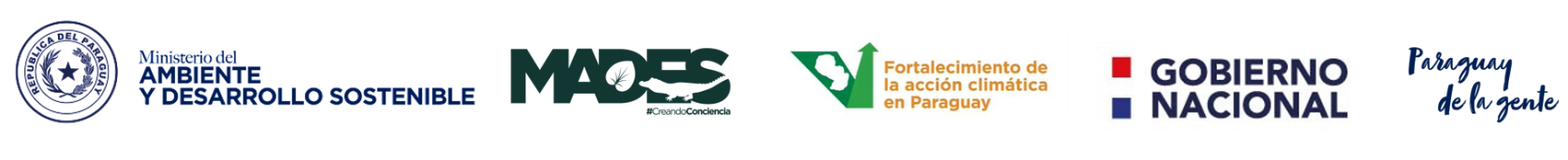 Brechas y necesidades identificadas para el sector productivo
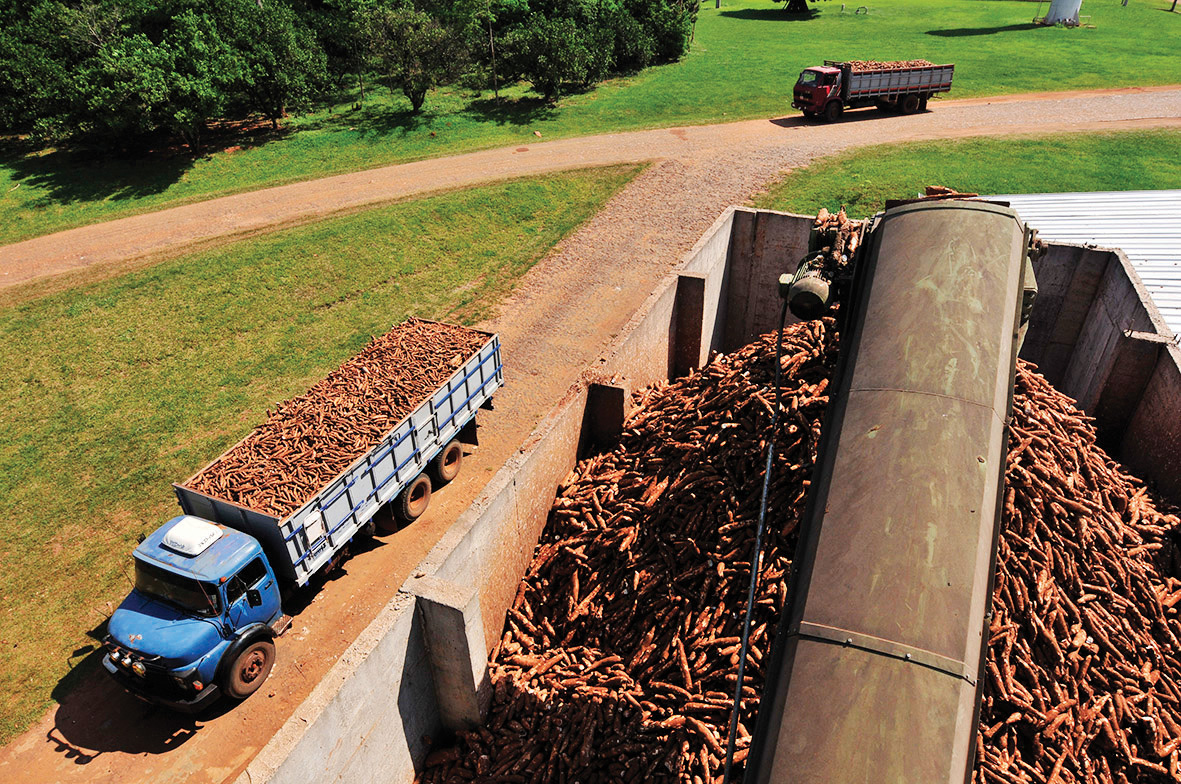 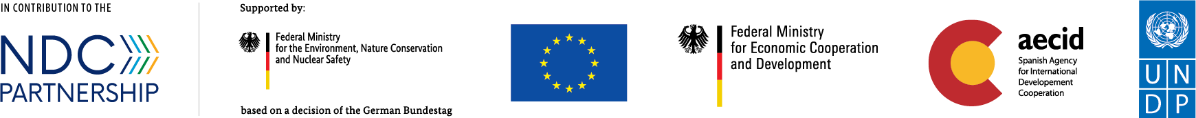 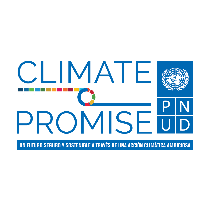 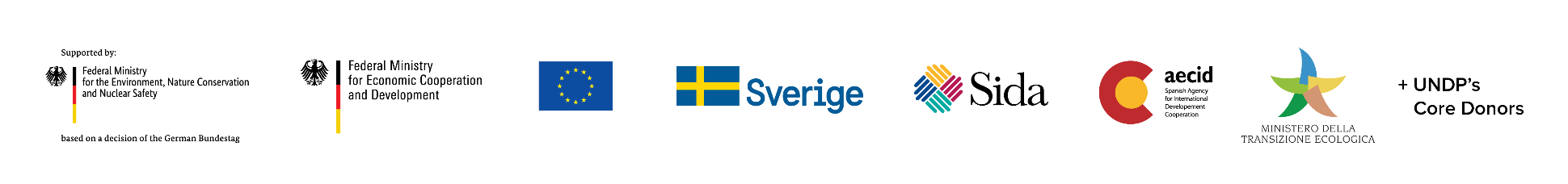 “SEMINARIO INTERNACIONAL EN CAMBIO CLIMÁTICO 
PARA TOMADORES DE DECISIÓN”
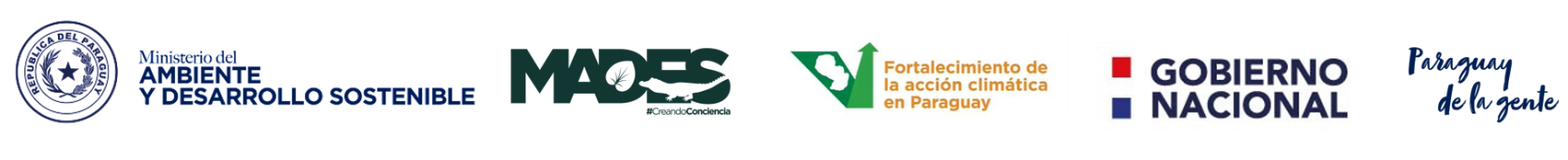 Brechas y necesidades
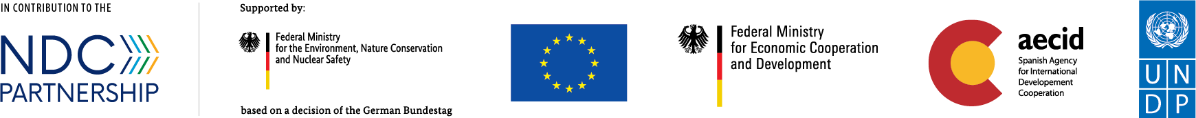 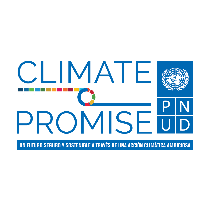 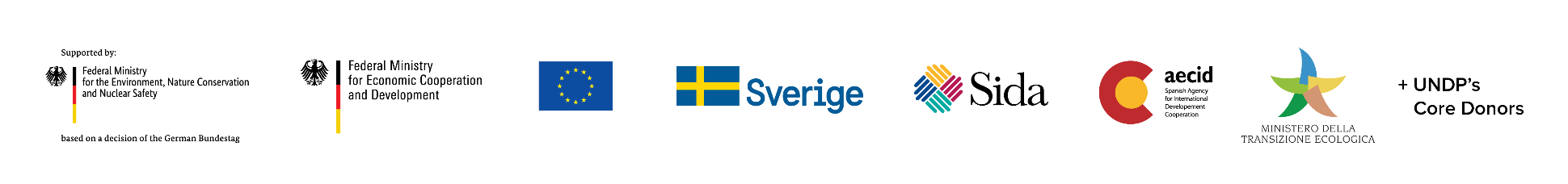 “SEMINARIO INTERNACIONAL EN CAMBIO CLIMÁTICO 
PARA TOMADORES DE DECISIÓN”
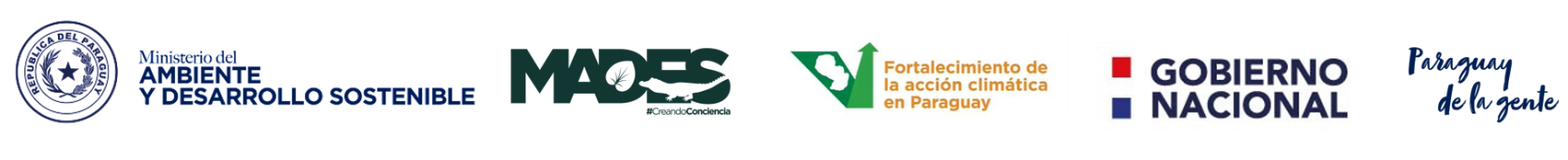 Brechas y necesidades
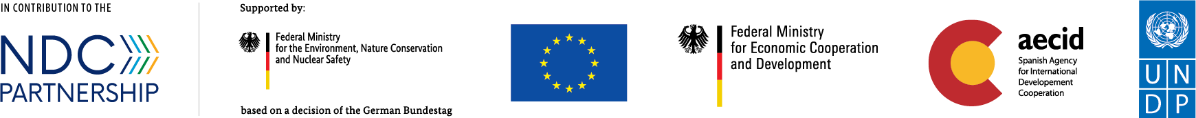 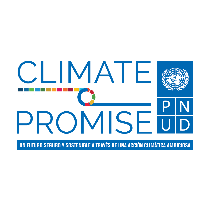 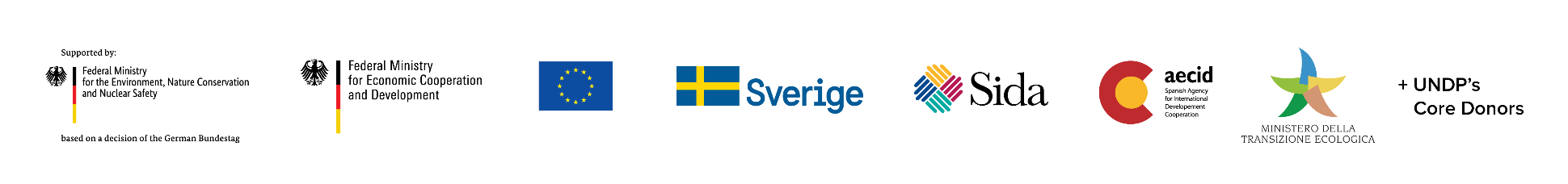 “SEMINARIO INTERNACIONAL EN CAMBIO CLIMÁTICO 
PARA TOMADORES DE DECISIÓN”
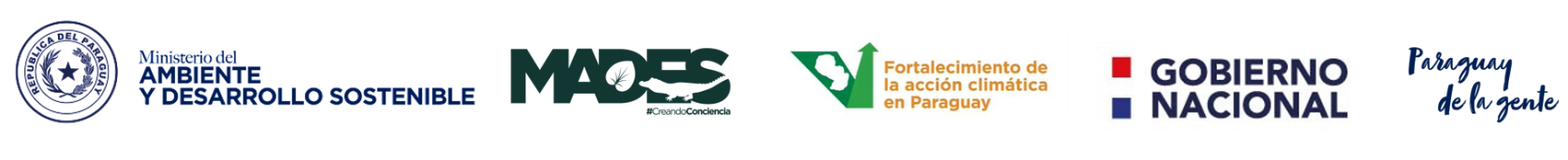 Brechas y necesidades
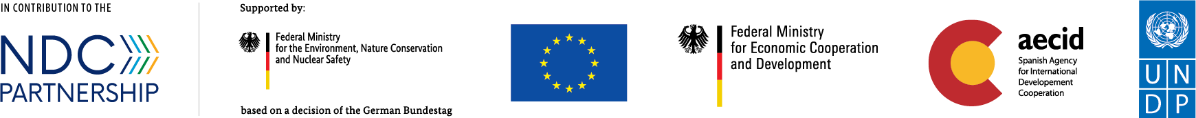 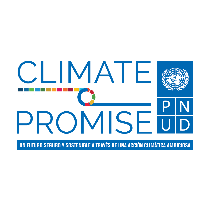 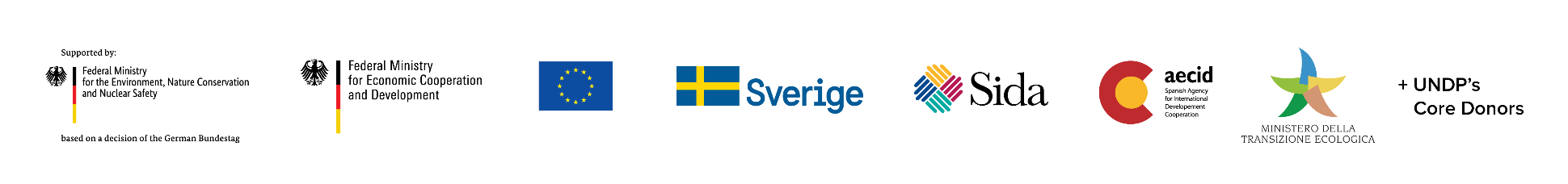 “SEMINARIO INTERNACIONAL EN CAMBIO CLIMÁTICO 
PARA TOMADORES DE DECISIÓN”
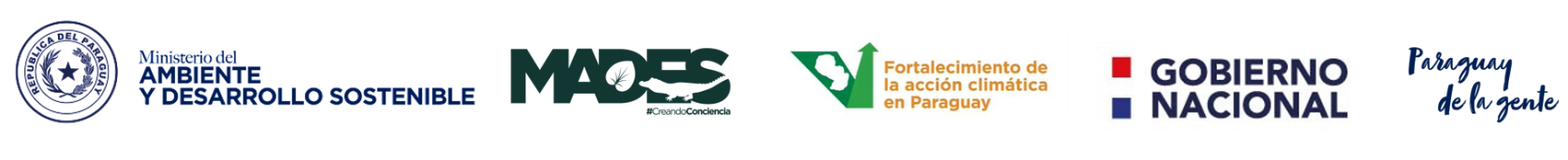 Brechas y necesidades
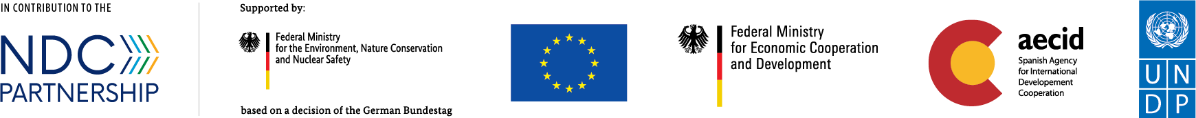 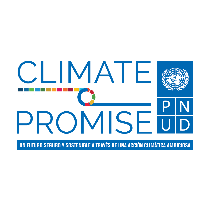 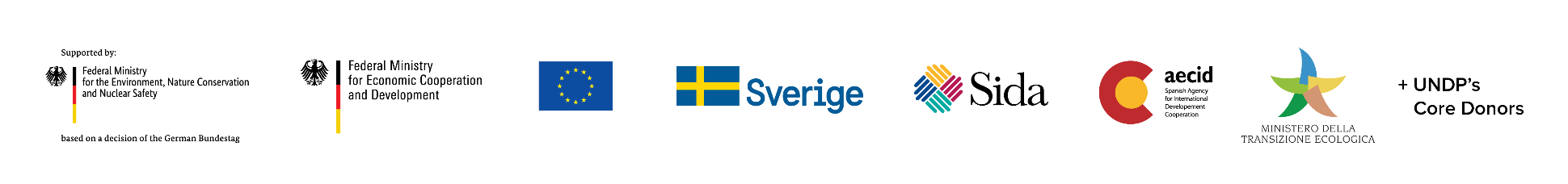 “SEMINARIO INTERNACIONAL EN CAMBIO CLIMÁTICO 
PARA TOMADORES DE DECISIÓN”
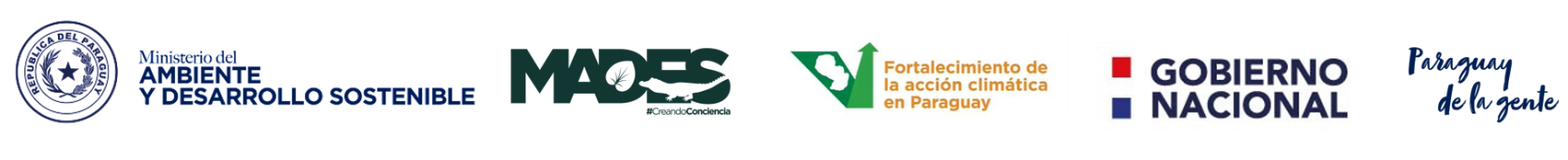 Brechas y necesidades
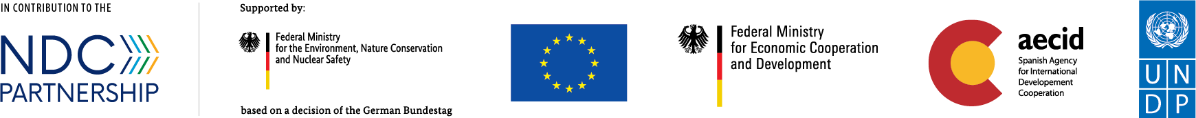 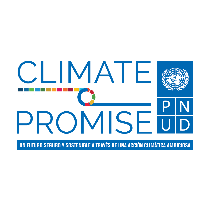 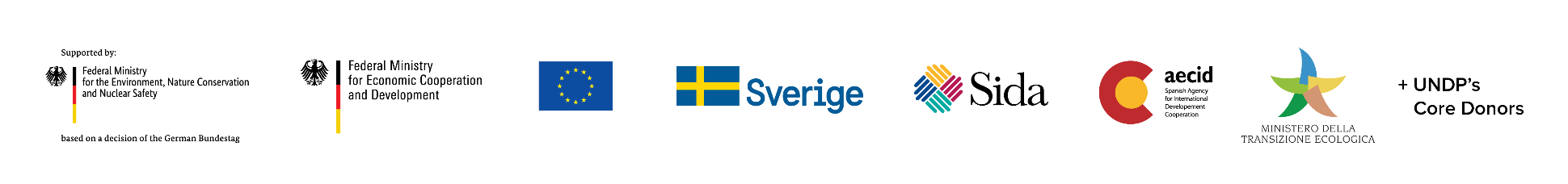 “SEMINARIO INTERNACIONAL EN CAMBIO CLIMÁTICO 
PARA TOMADORES DE DECISIÓN”
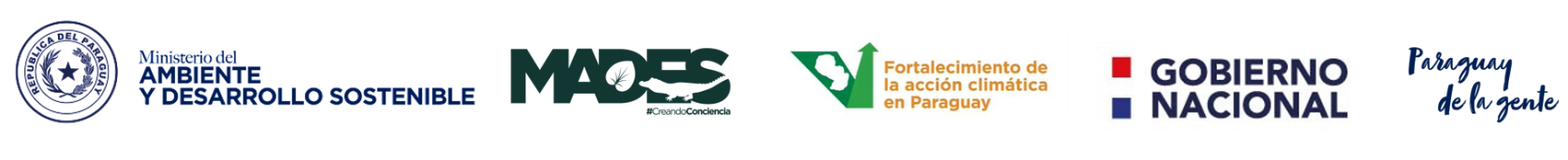 M&E
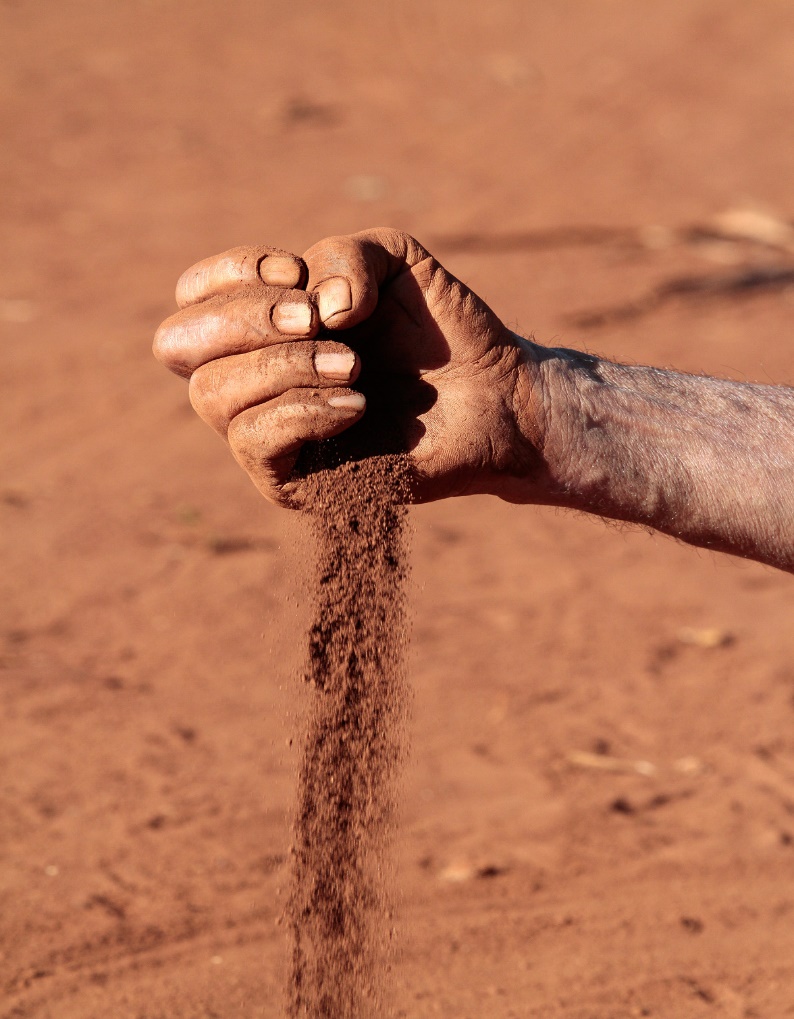 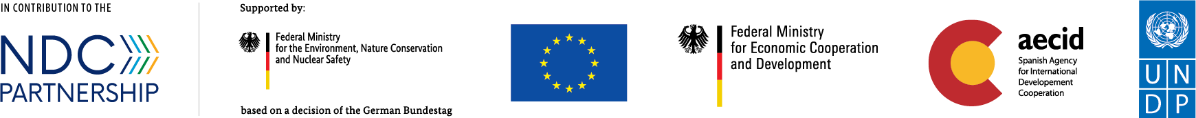 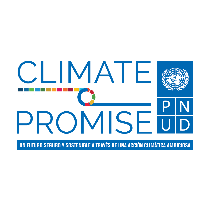 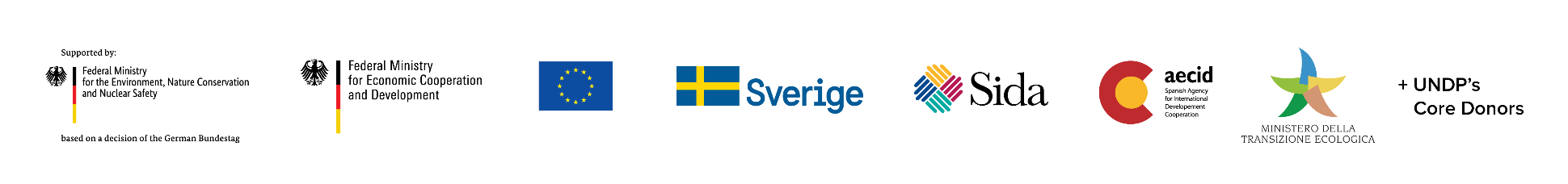 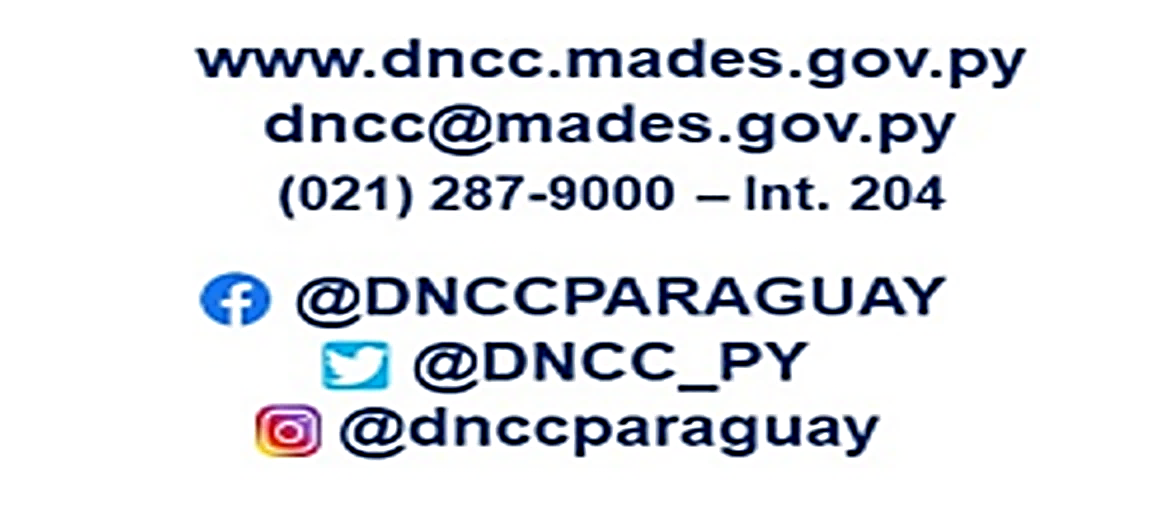 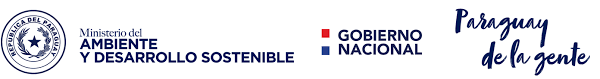